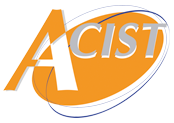 Aides complémentaires dans le cadred’une activité
à temps partiel
	Auprès de …
Prénom Nom
Assistante de Service Social du Travail
Octobre 2023
1
Association de Conseil de d’Interventions Sociales du Travail - Association loi 1901   |
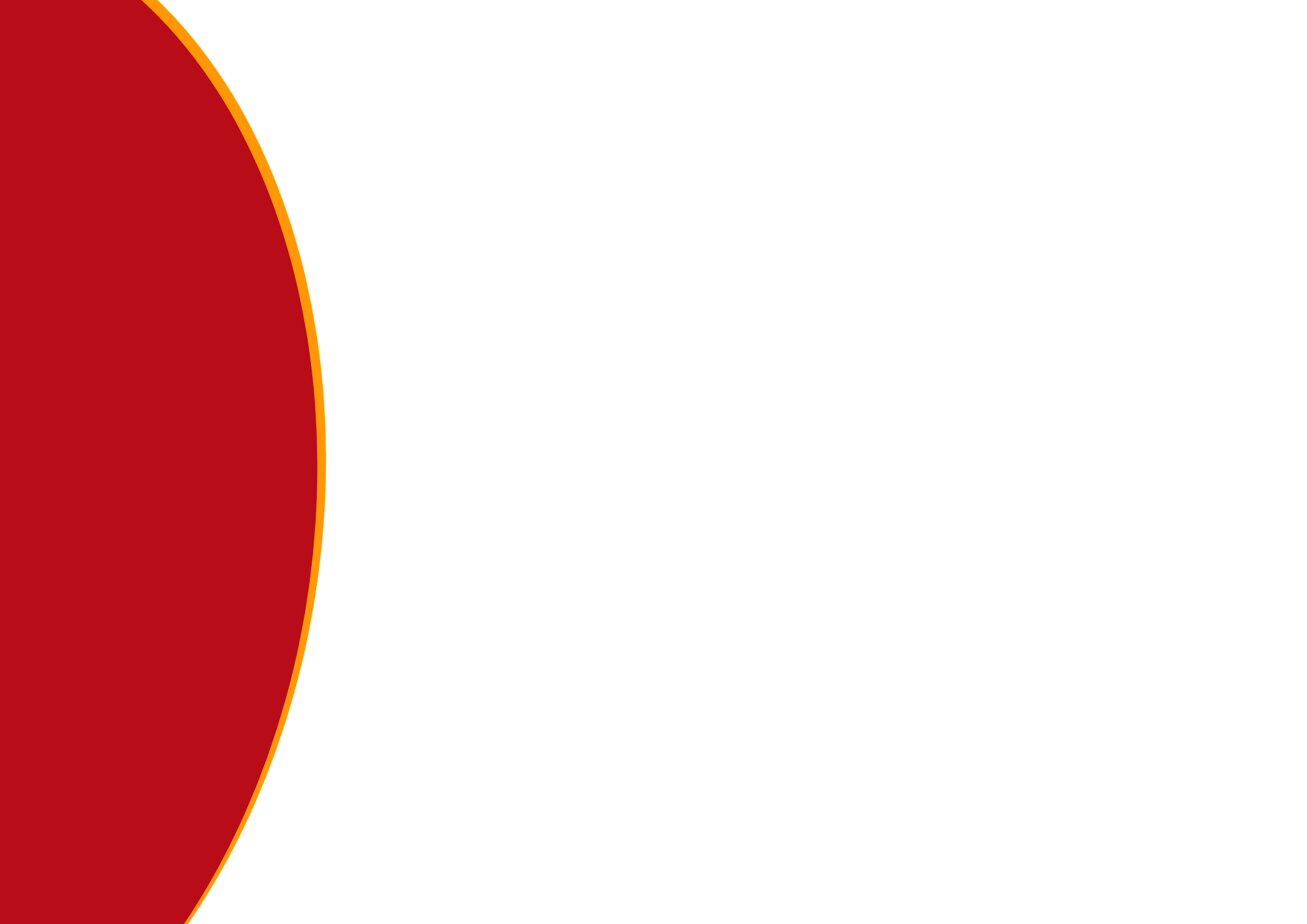 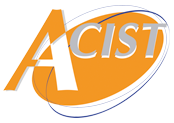 Qui sommes-nous?
L’ACIST est une Association de Conseil et d’Interventions Sociales du Travail, présente sur l’ensemble du territoire normand.
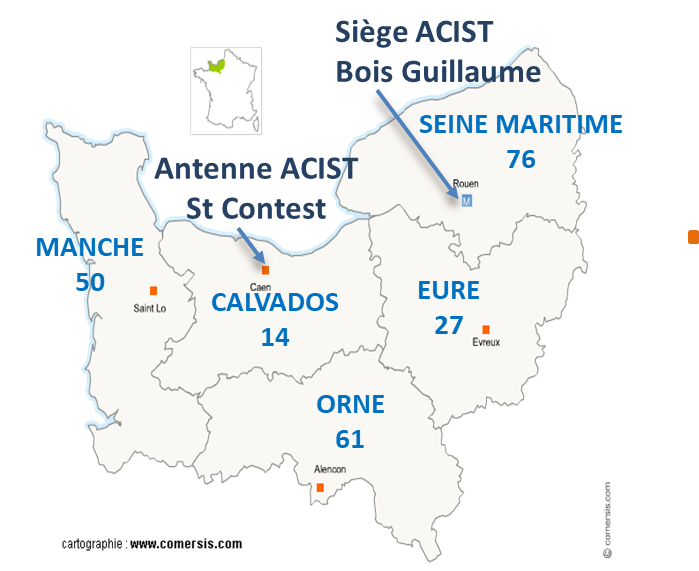 Le service social du travail accompagne :- Ses adhérents (les entreprises) dans la réflexion et le déploiement de leurs politiques sociales,- Leurs salariés dans la réponse à leurs questions et la résolution de leurs difficultés passagères.
Quelques repères – en 2022
163 structures faisant appel à l’ACIST
7 473 salariés & intérimaires accompagnés (dont 62 % de nouveaux salariés)
19 257 contacts avec les salariés
45 204 actions réalisées
2
Octobre 2023
Association de Conseil de d’Interventions Sociales du Travail - Association loi 1901   |
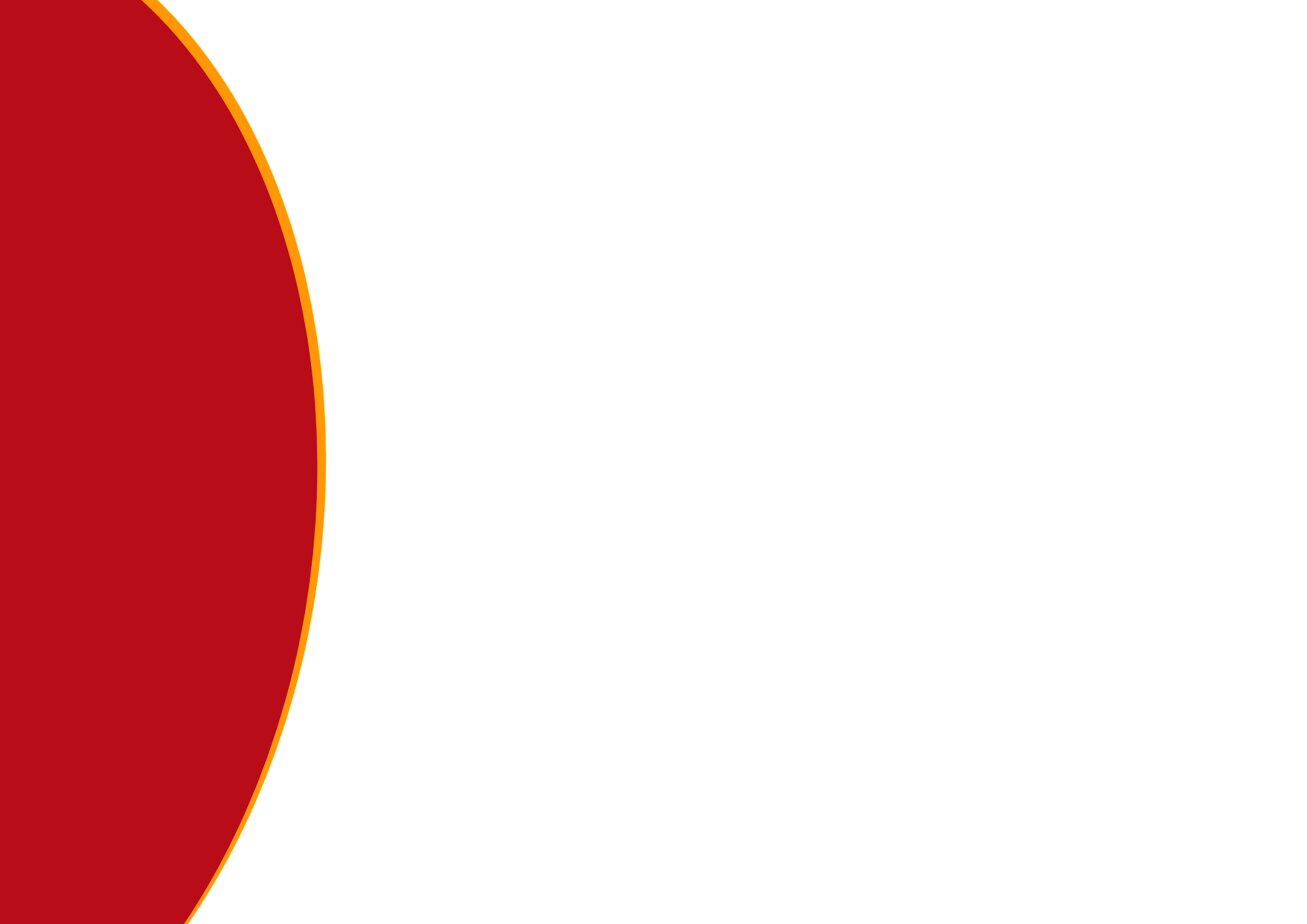 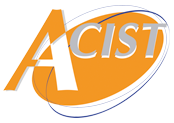 Notre Equipe au service des femmes et des hommes de l’entreprise
1 Directrice
2 Assistantes
1 Responsable techniqueConseillère du travail
29 Assistantesde service socialdu TravailDiplômées d’EtatFormées en continu
Secret professionnelConfidentialitéNeutralité       Ethique
DisponibilitéRéactivité
Veille socialePrévention
- Partenariat avec une psychologue du travail
Membre d'un réseau national des services sociaux Interentreprises 
Démarche qualité : Certification ISO 9001
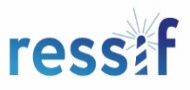 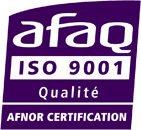 3
Octobre 2023
Association de Conseil de d’Interventions Sociales du Travail - Association loi 1901   |
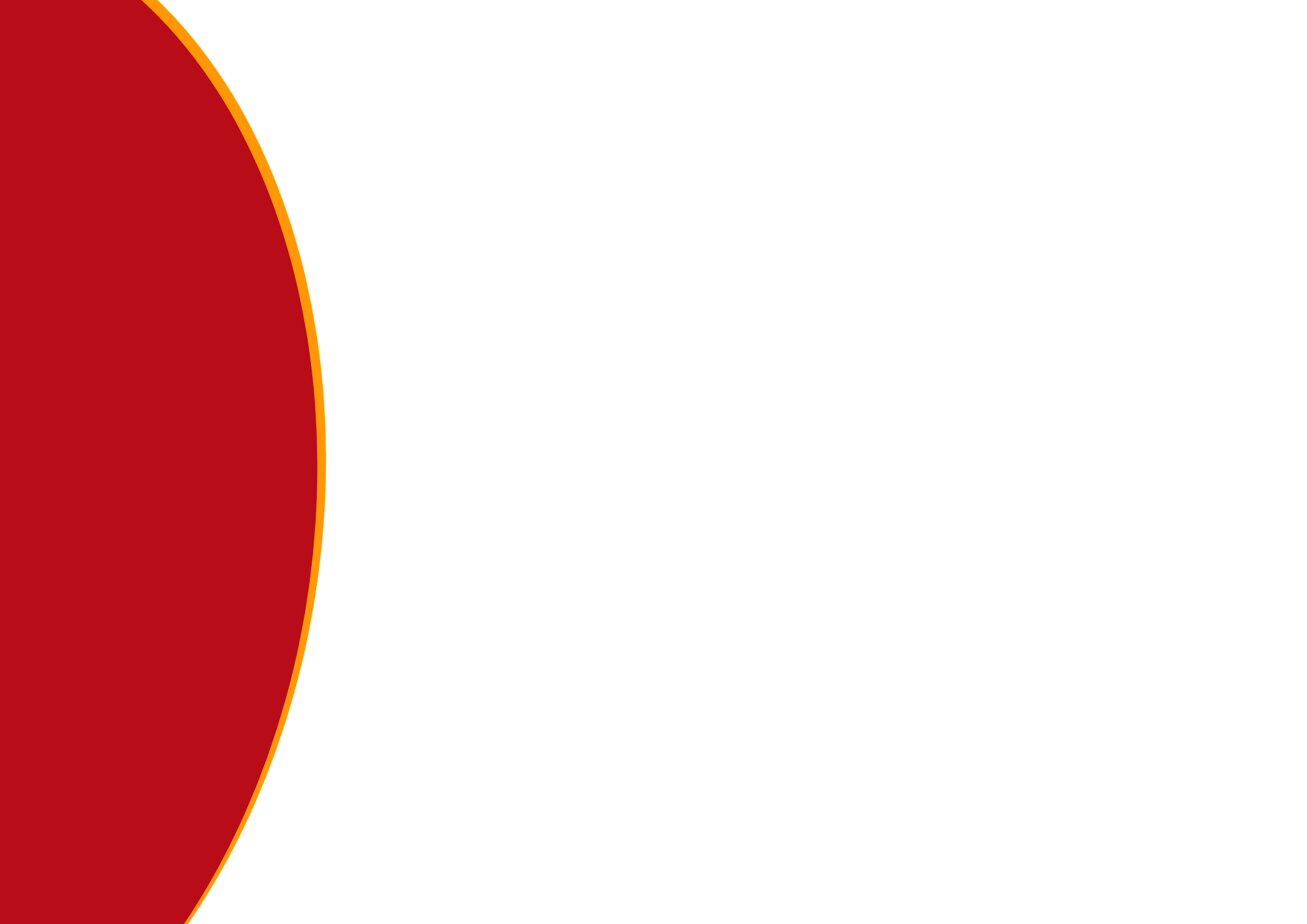 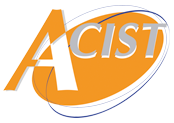 Service Social du Travail Interentreprises
L’Assistante de Service Social du Travail (ASST) accompagne l’entreprise et ses salariés à tous les niveaux de prévention pour favoriser la qualité de vie au travail et la performance globale et durable des organisations.
L’Assistante de Service Social est diplômée d’Etat (DEASS).
Elle inscrit son action dans le respect du secret professionnel dans le cadre du :
Code de l’Action Sociale et des Familles, art. L 411-3
Code Pénal, art. L226-13 et 14
Le Service Social accompagne au changement avec l’implicationet la libre adhésion des salariés dans une relation de confiance.
4
Octobre 2023
Association de Conseil de d’Interventions Sociales du Travail - Association loi 1901   |
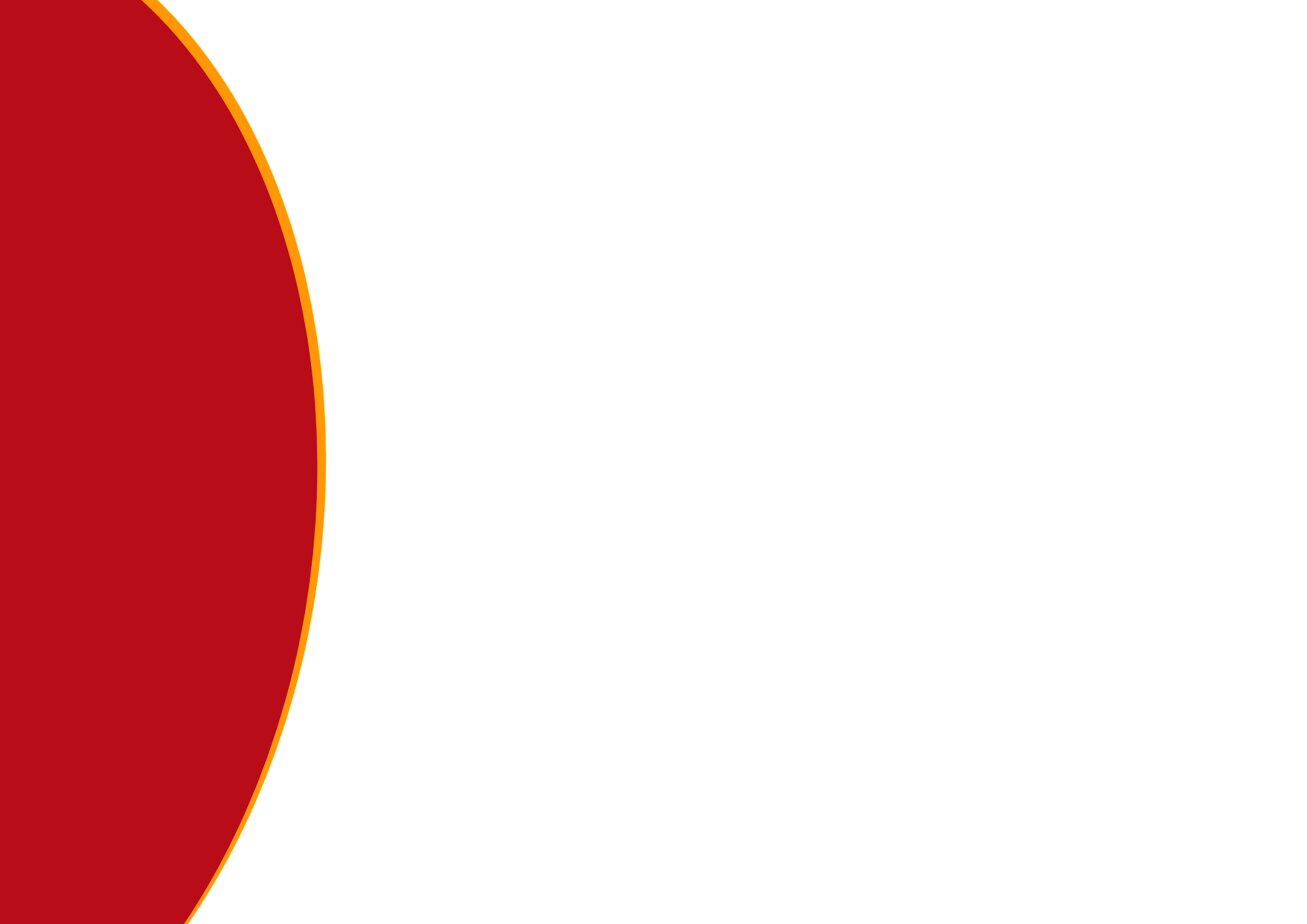 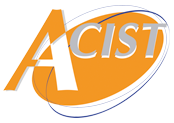 Vous accompagner dans votre quotidien
Nos domaines d’intervention
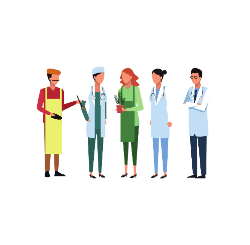 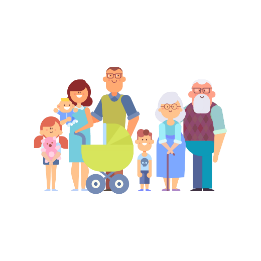 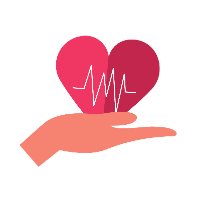 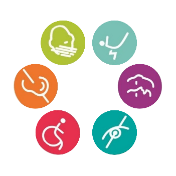 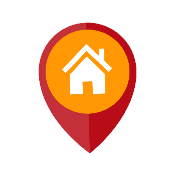 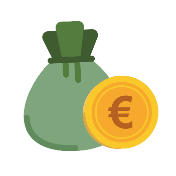 Logement
Santé
Travail
Famille
Finances
Handicap
L’Assistante de Service Social du Travail vous accompagne, elle contribue au maintien de l’équilibreentre les évènements de la vie privée et professionnelle.
5
Octobre 2023
Association de Conseil de d’Interventions Sociales du Travail - Association loi 1901   |
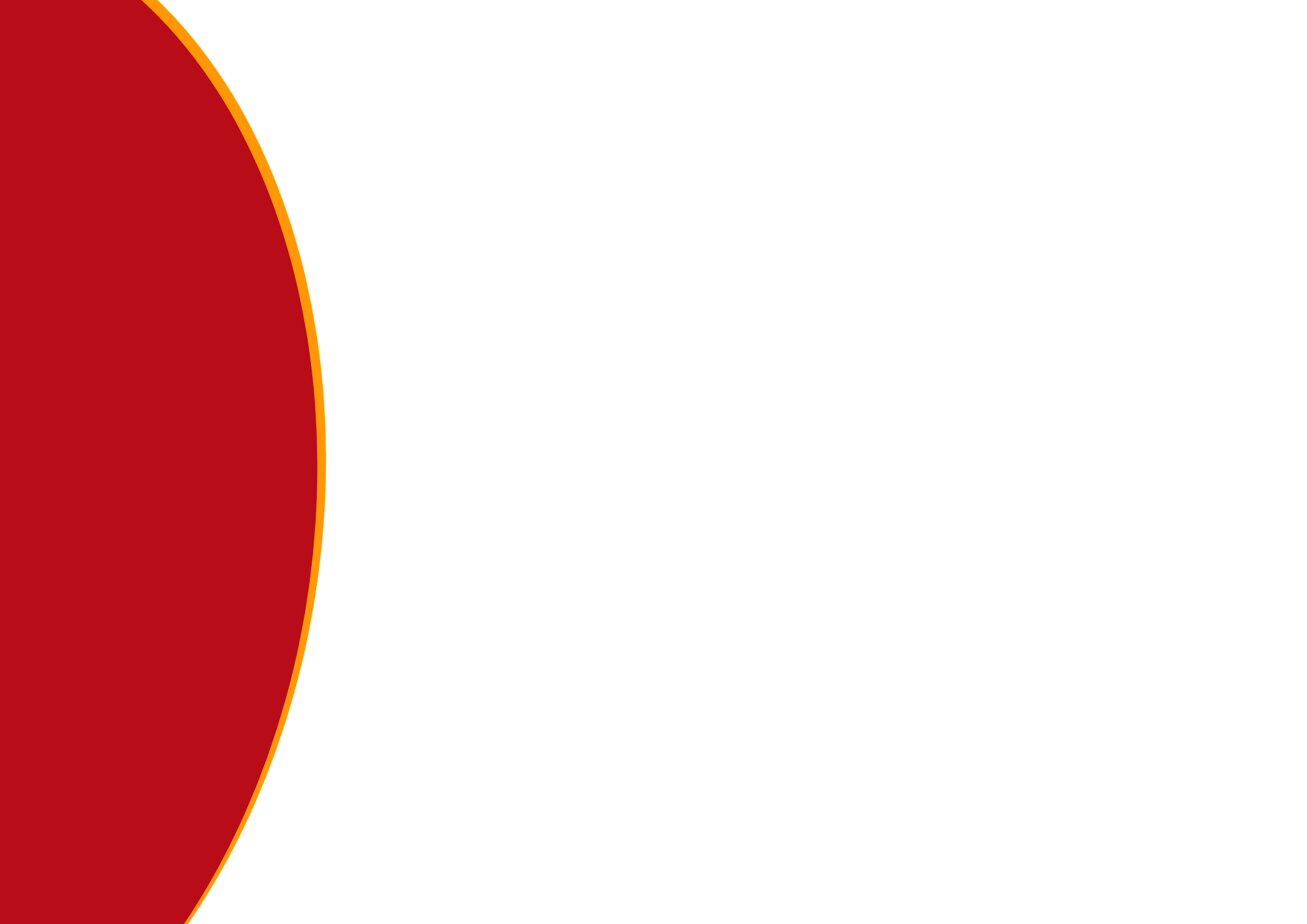 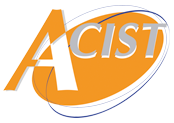 Sommaire
La société TRANSDEV NORMANDIE INTERURBAIN a souhaité organiser une séance d’information en direction de ses collaborateurs sur les aides financières complémentaires notamment dans le cadre d’une activité à temps partiel. 

Prestations de droit commun 
Prime activité
Allocation retour à l’emploi (ARE)
Invalidité 
Allocation Adulte Handicapé (AAH)
Prestation partagée d’éducation de l’enfant (PreParE)
Retraite progressive
Cumul emploi 

II.   Dispositifs d’aides avec l’entreprise pour tous les salariés

III.  Cas particulier des alternants

IV.  Prestations temporaires de l’état
6
Octobre 2023
Association de Conseil de d’Interventions Sociales du Travail - Association loi 1901   |
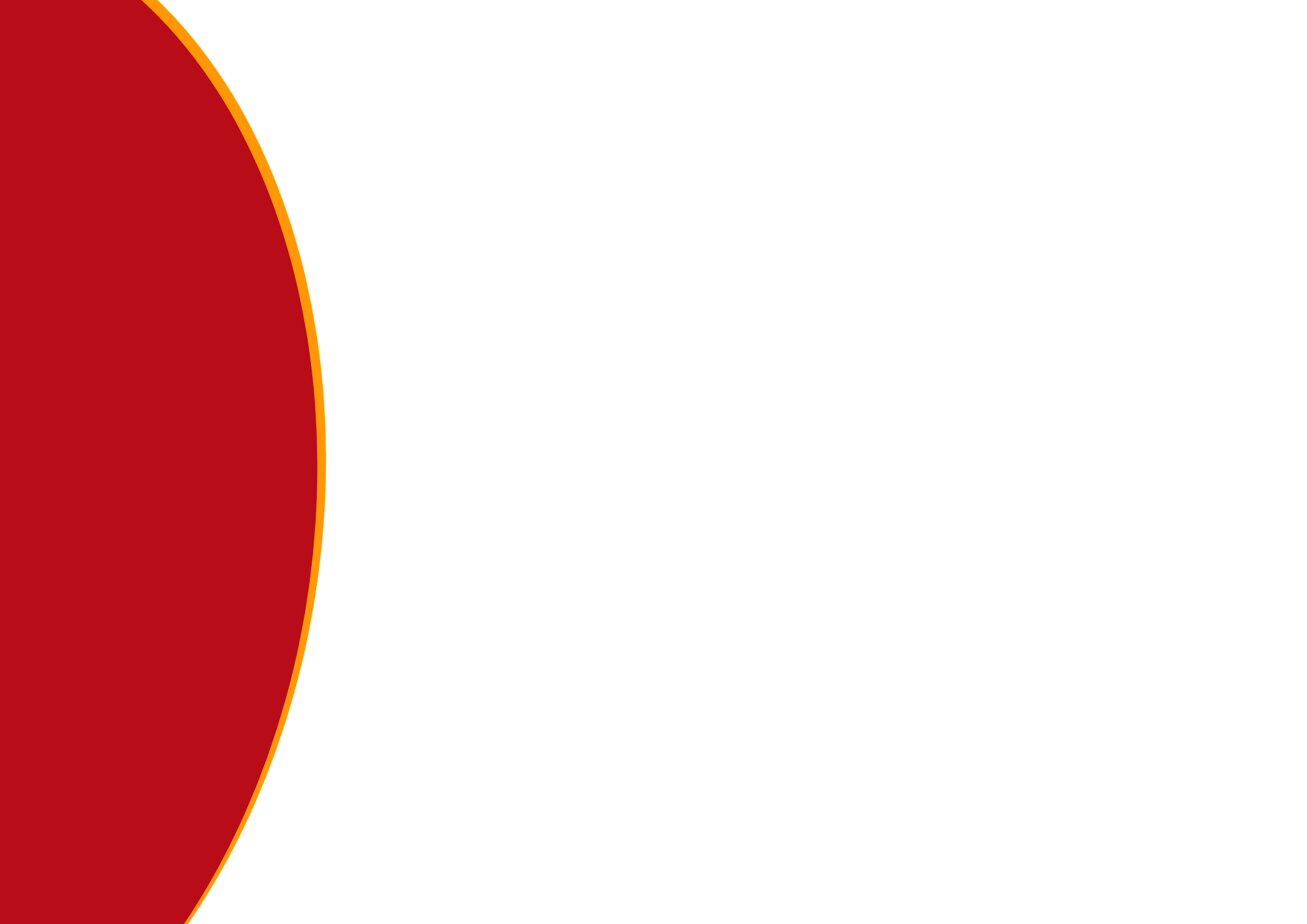 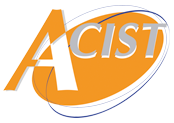 I - Prestations de droit commun
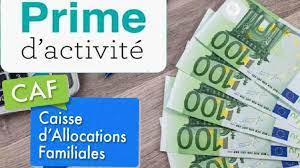 Prime activité
La prime d'activité a pour objet d'inciter les travailleurs (salariés ou non salariés) aux ressources modestes, à exercer ou reprendre une activité professionnelle et à soutenir leur pouvoir d'achat.

Conditions d’accès 
Avoir plus de 18 ans
Résider en France au moins 9 mois dans l’année
Exercer une activité professionnelle
Être français ou citoyen de l’Espace économique européen ou avoir un titre de séjour en cours de validité depuis 5 ans minimum
Si vous êtes étudiant ou apprenti, vous devez percevoir un revenu mensuel net avant impôts supérieur à 1 070,78 €
7
Octobre 2023
Association de Conseil de d’Interventions Sociales du Travail - Association loi 1901   |
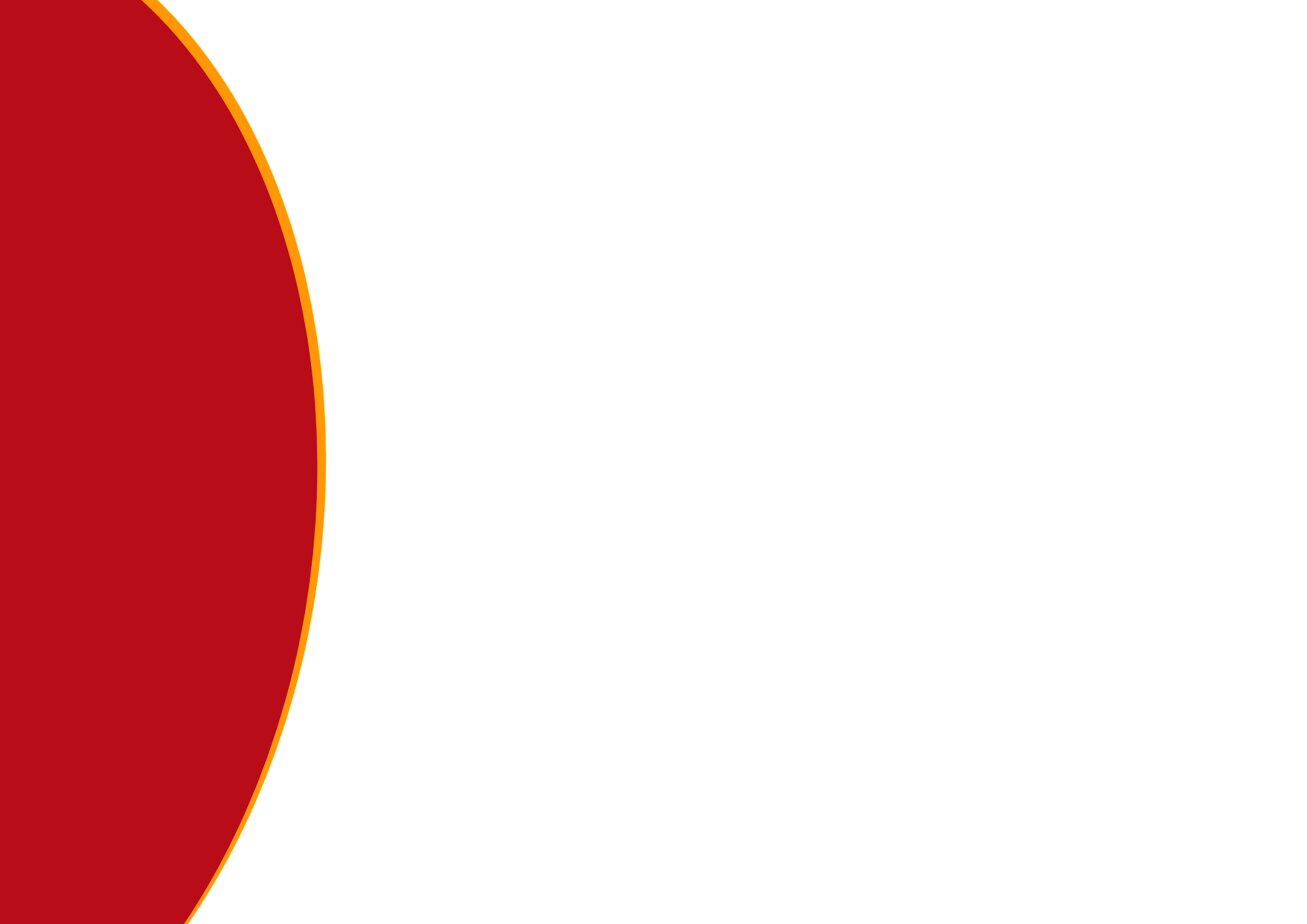 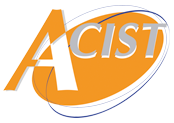 I - Prestations de droit commun
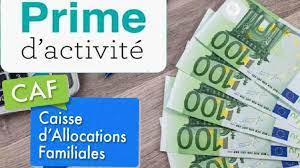 Prime activité
Quels montants pouvez-vous percevoir ? 
Le montant de la Prime d’activité que vous allez percevoir dépend de votre situation. Le montant est calculé automatiquement et, est personnalisé selon les critères suivants :                        
Le montant de vos ressources et de l’ensemble des ressources des membres de votre foyer à votre charge,
La composition de votre foyer. 

La Prime d’activité vous est versée tant que vos ressources et que votre situation, respectent l’ensemble des conditions.

Prime d’activité et le temps partiel ? 
Cette aide est principalement destinée aux personnes touchant entre 0,25 fois et 1,3 fois le Smic(1 747,20 euros bruts par mois, soit 1 383,08 euros nets) - Valeur Mai 2023.
8
Octobre 2023
Association de Conseil de d’Interventions Sociales du Travail - Association loi 1901   |
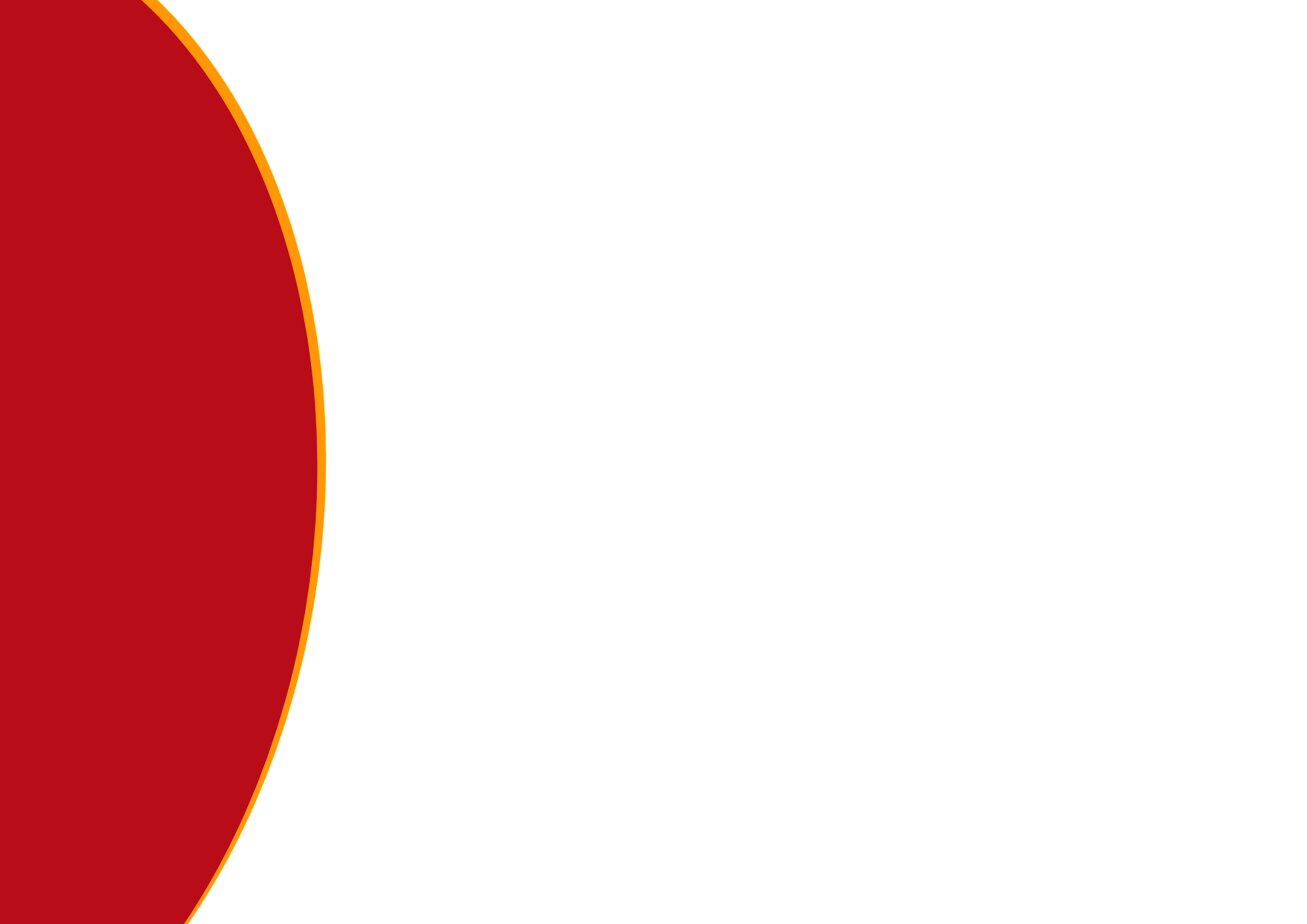 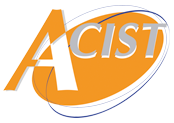 I - Prestations de droit commun
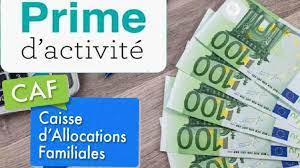 Prime activité
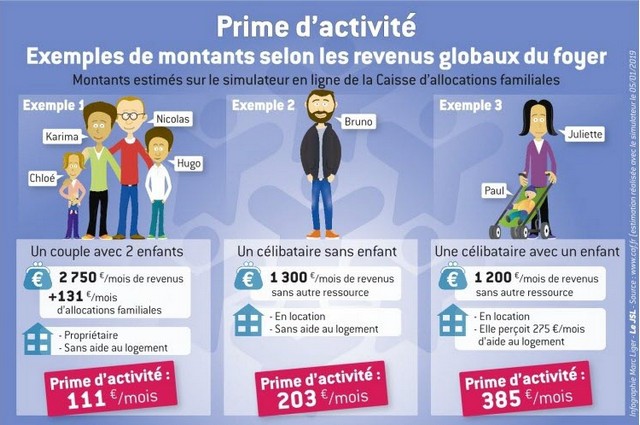 9
Octobre 2023
Association de Conseil de d’Interventions Sociales du Travail - Association loi 1901   |
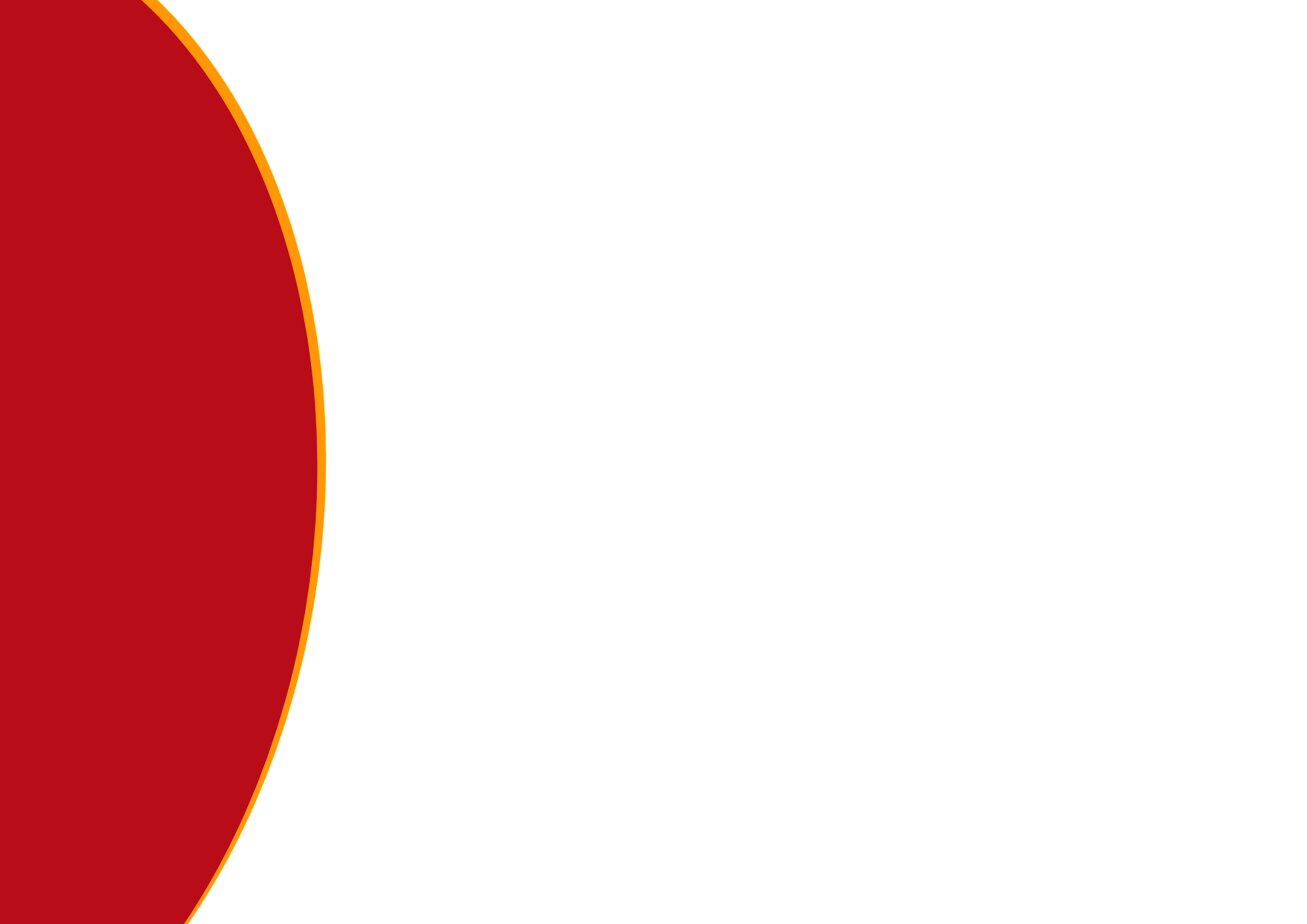 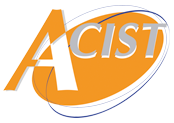 I - Prestations de droit commun
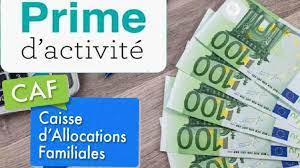 Prime activité
Pendant combien de temps pouvez-vous en bénéficier ?
La Prime d’activité vous est versée tant que vos ressources et que votre situation, respectent l’ensemble des conditions d’attribution.

Pour s’assurer que votre droit en cours correspond toujours à votre situation, vous devez déclarer vos ressources et celles de l’ensemble des membres de votre foyer, tous les trois mois, et signaler tout changement de situation professionnelle ou familiale. 

N’hésitez pas à vous rendre sur le site de la CAF afin d’effectuer la simulation : 
https://wwwd.caf.fr/wps/portal/caffr/simulateurpa/!ut/p/z1/04_Sj9CPykssy0xPLMnMz0vMAfIjo8zi_RzNHD2MDYwMAgICDQwCjYN9A8x9nA0NPAz0wwkpiAJKG-AAjiD9UWAlcBM8LN2cDAJDLE28vI09jYGKoArwmFGQG2GQ6aioCAAUvki6/dz/d5/L0lDU0NTSUtVSkNncFJBISEvb0VvUUFBSVFKQUFNVWdnR0dRWkRncENsd1FBIS80SkNpaXUyTWQxRUp4U1pDZ21wSi9aN19OQTZBSDMwMjBIT1RDMFEzOU1MMU1BMUdFNi9aNl9OQTZBSDMwMjBIT1RDMFEzOU1MMU1BMUdNMS9ub3JtYWwvZnJta0NuYWZBY3Rpb24vcmVpbml0aWFsaXNlcg!!/
10
Octobre 2023
Association de Conseil de d’Interventions Sociales du Travail - Association loi 1901   |
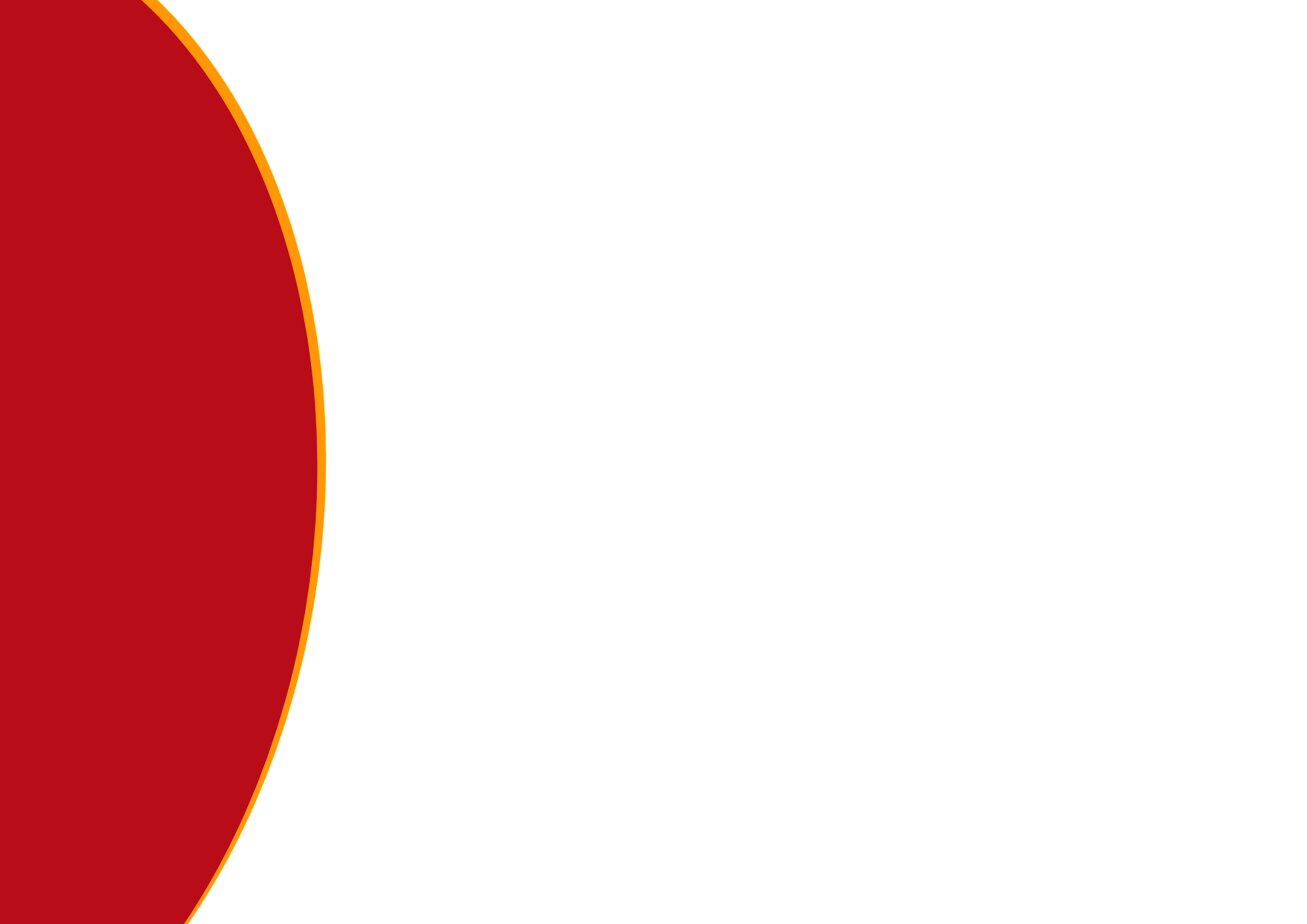 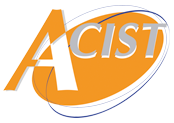 I - Prestations de droit commun
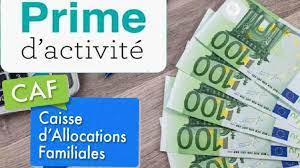 Prime activité
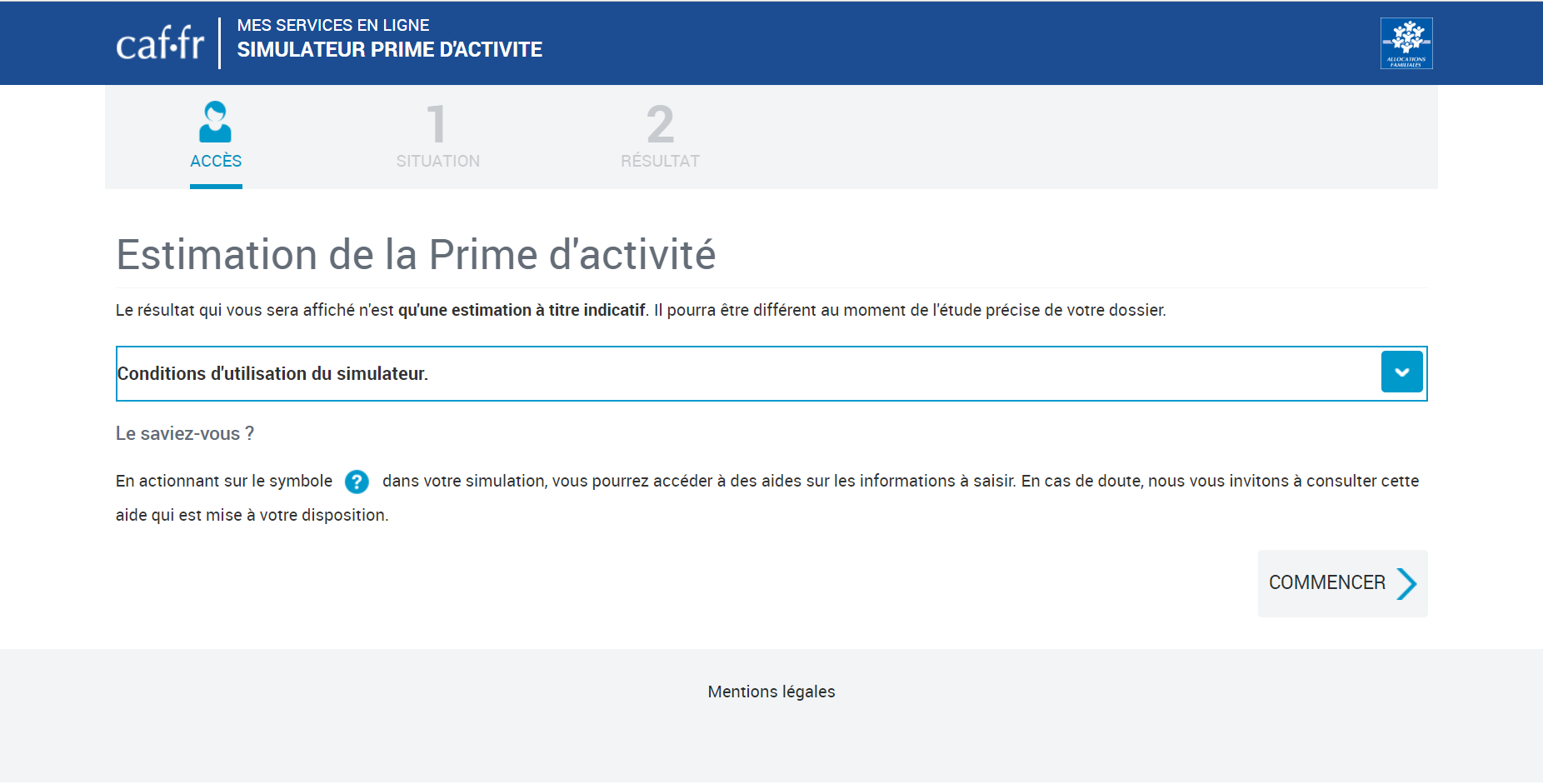 11
Octobre 2023
Association de Conseil de d’Interventions Sociales du Travail - Association loi 1901   |
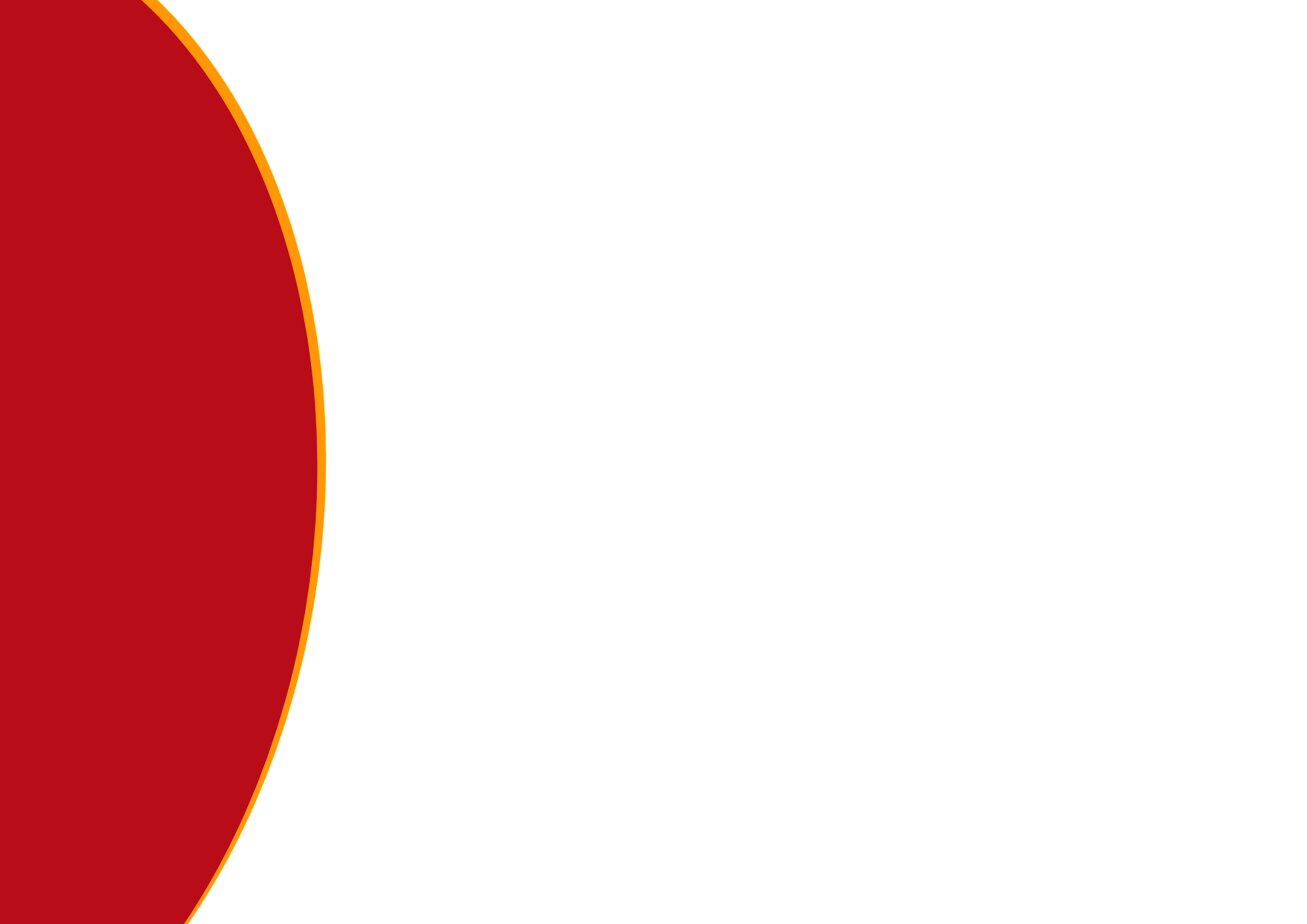 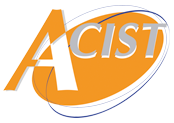 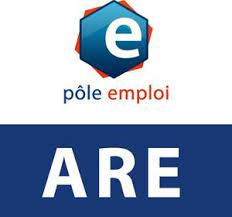 I - Prestations de droit commun
Allocation retour à l’emploi (ARE)
Afin de favoriser le retour à l’emploi, il est possible, en fonction de votre situation, de cumuler ARE et temps partiel. Pour percevoir un complément chômage lors d’une reprise d’activité à temps partiel, il faut respecter les conditions d’attribution. 

Durée de cotisation
Avoir travaillé 130 jours ou 910 heures 
Sur les 24 mois, si vous avez moins de 53 ans 
Sur les 36 mois, si vous avez plus de 53 ans

Périodes prises en compte hors suspension de contrat pour congés sans solde, congés sabbatiques…ou suspension pour exercer une activité non salariée ou indépendante.

Critères
S’inscrire en tant que demandeur d’emploi dans les 12 mois suivants la fin du contrat (délai qui peut être rallongé en cas de maladie par exemple)
Être physiquement apte à exercer un emploi
Résider en France
Être à la recherche effective d’un emploi
Ne pas avoir quitté volontairement votre emploi (différence avec démission légitime)
Ne pas avoir l’âge légal pour prétendre à la retraite à taux plein, ou une retraite anticipée
12
Octobre 2023
Association de Conseil de d’Interventions Sociales du Travail - Association loi 1901   |
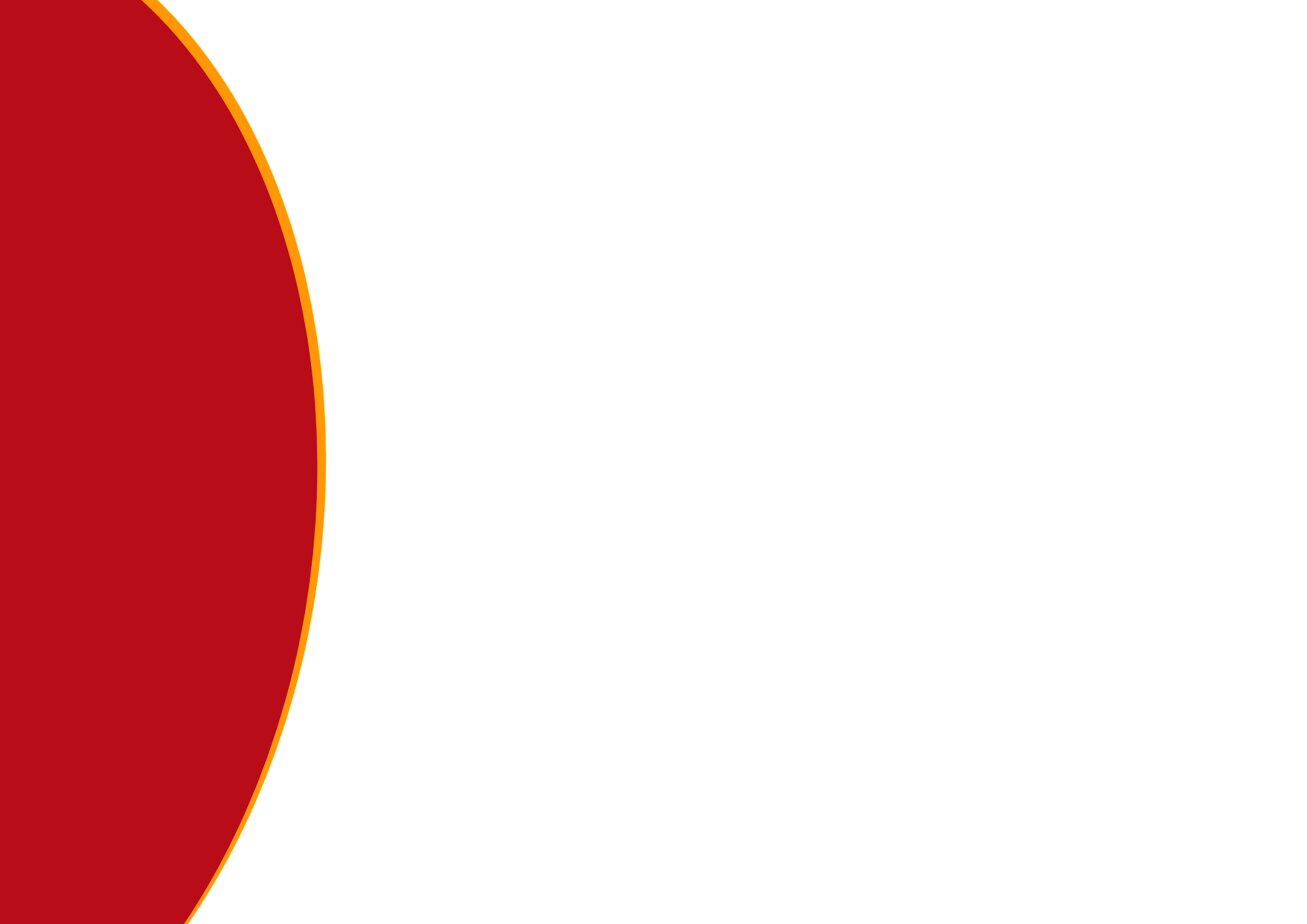 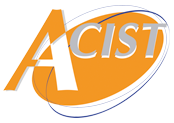 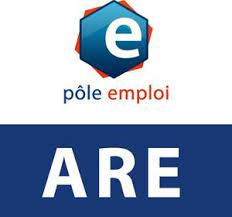 I - Prestations de droit commun
Allocation retour à l’emploi (ARE)
Calcul du chômage pour un temps partiel
Lors d’une activité à temps réduit, le calcul des indemnités chômage temps partiel s’effectue sur la base de vos revenus perçus par votre nouvelle activité. Pôle Emploi calcule tous les mois l’allocation à verser selon le revenu généré par votre nouvelle activité. De ce calcul dépend le nombre de jours d’allocation qui vous seront versés : 

 Allocations versées par mois = Allocations dues sans activité – 70 % du salaire mensuel brut issu de la nouvelle activité

Le bénéficiaire peut cumuler chômage et temps partiel à condition que le total (salaire + allocation) ne dépasse pas le salaire mensuel moyen brut ayant servi de référence au calcul des indemnités chômage.

Le cumul temps partiel et chômage est possible. Les jours du mois pour lesquels aucune allocation n’a été versée repoussent d’autant de jours la date de fin de droits et augmentent la durée d’indemnisation. Il s’agit de droit rechargeable. 

Si vous souhaitez savoir si vous pouvez prétendre à une aide, vous avez la possibilité d’effectuer une simulation chômage https://candidat.pole-emploi.fr/candidat/simucalcul/perteemploi
13
Octobre 2023
Association de Conseil de d’Interventions Sociales du Travail - Association loi 1901   |
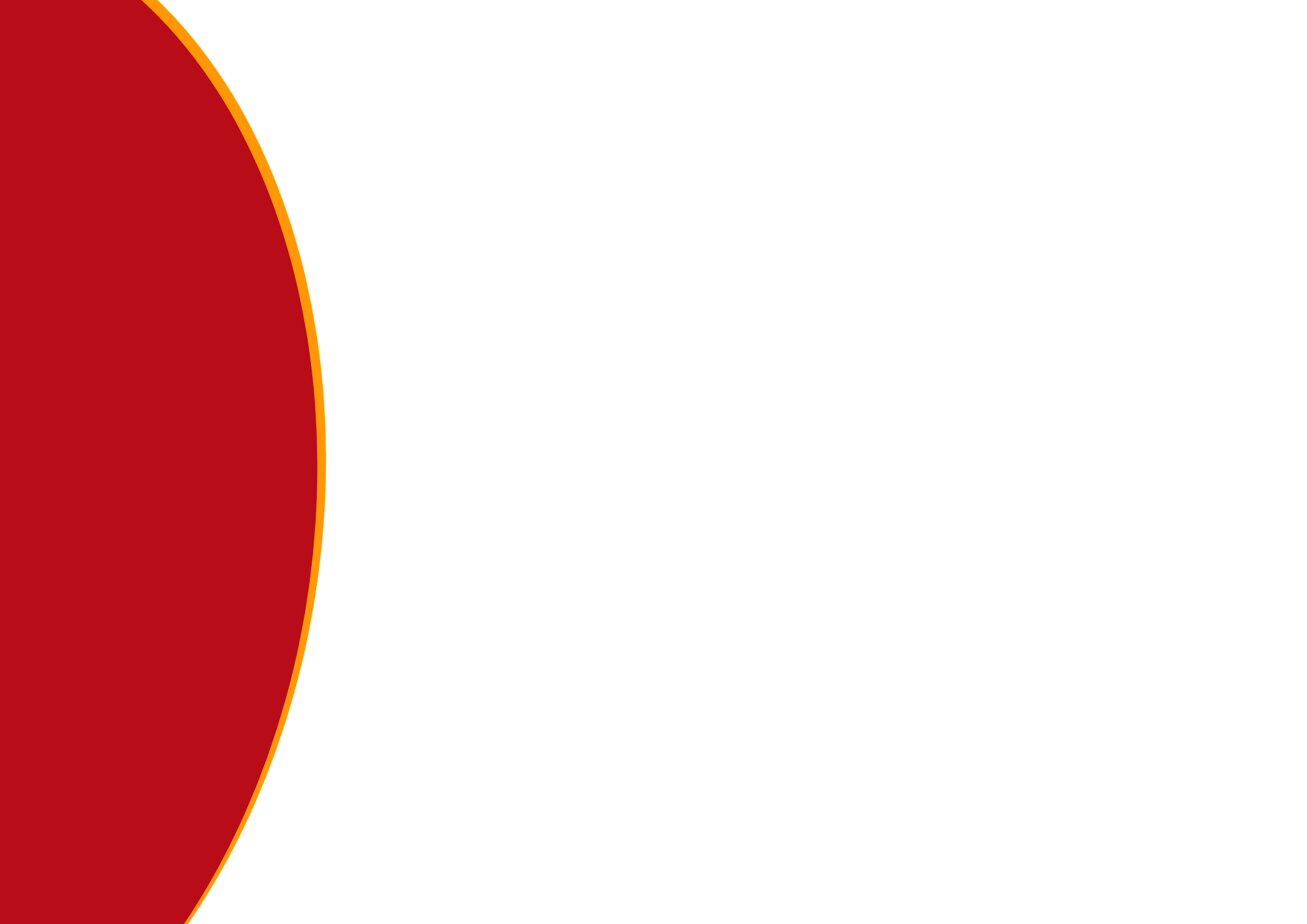 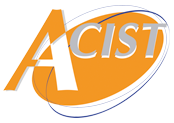 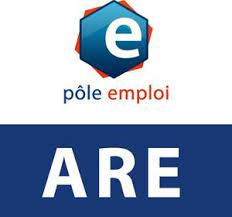 I - Prestations de droit commun
Allocation retour à l’emploi (ARE)
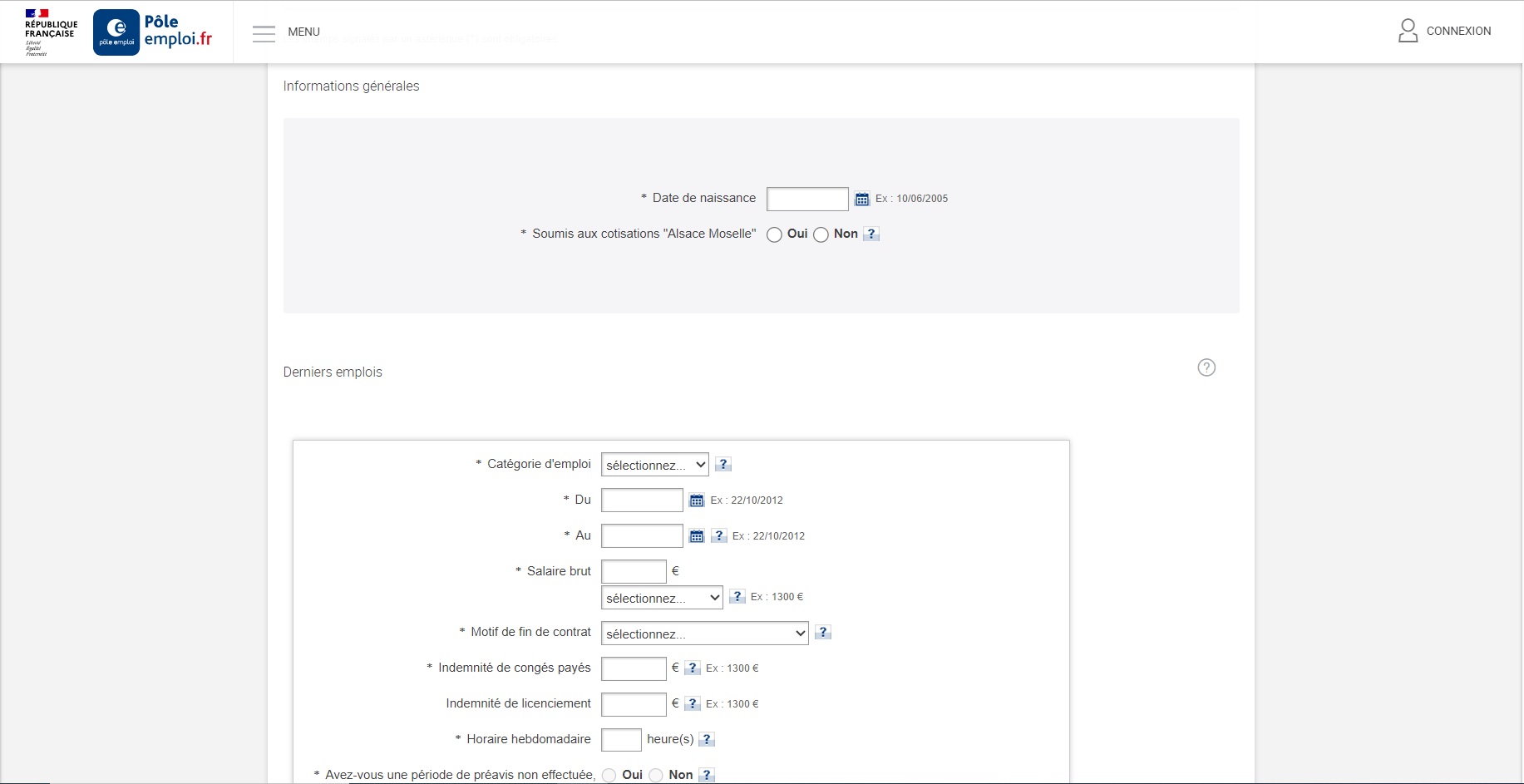 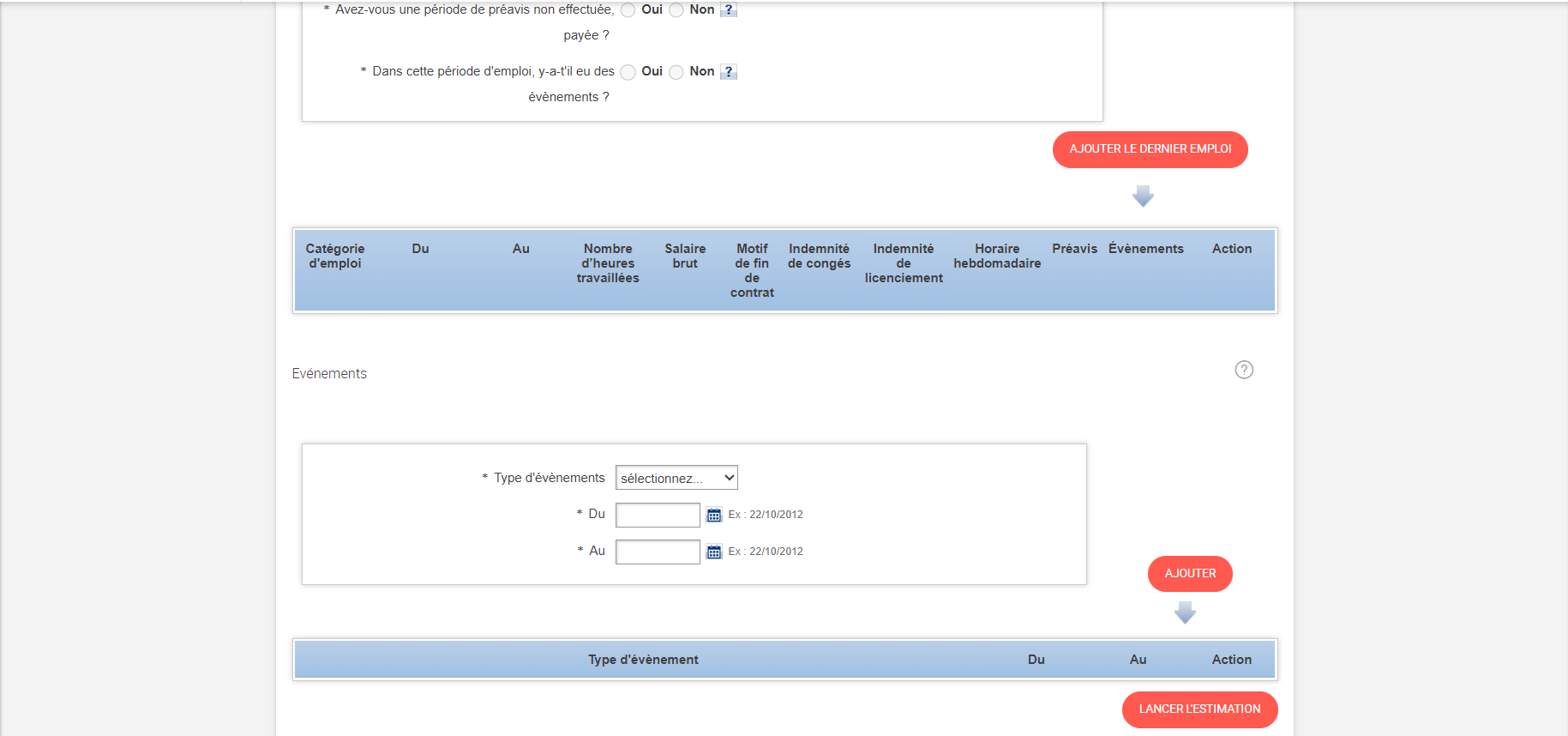 14
Octobre 2023
Association de Conseil de d’Interventions Sociales du Travail - Association loi 1901   |
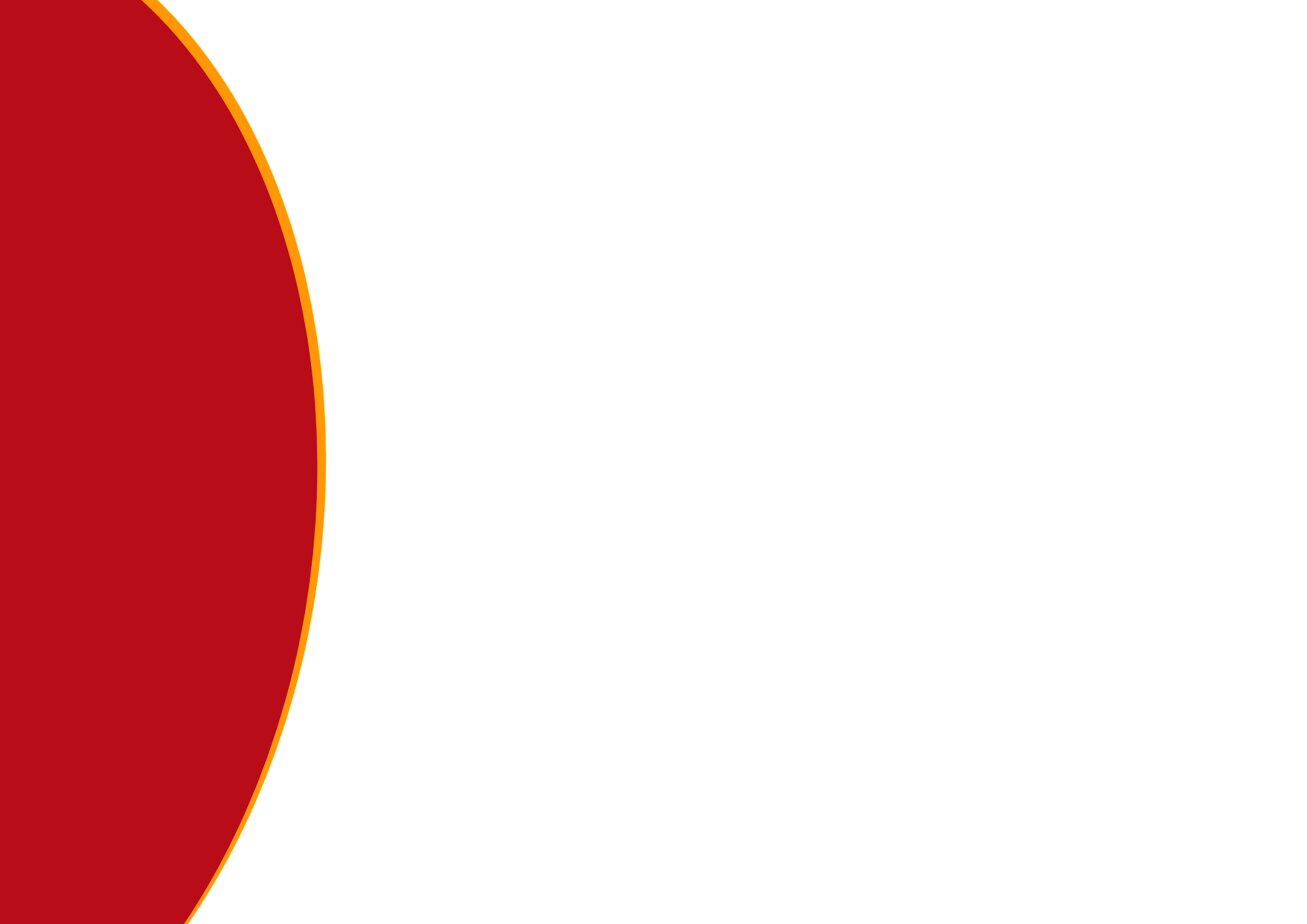 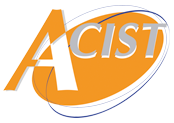 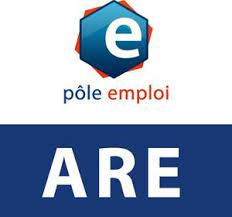 I - Prestations de droit commun
Allocation retour à l’emploi (ARE)
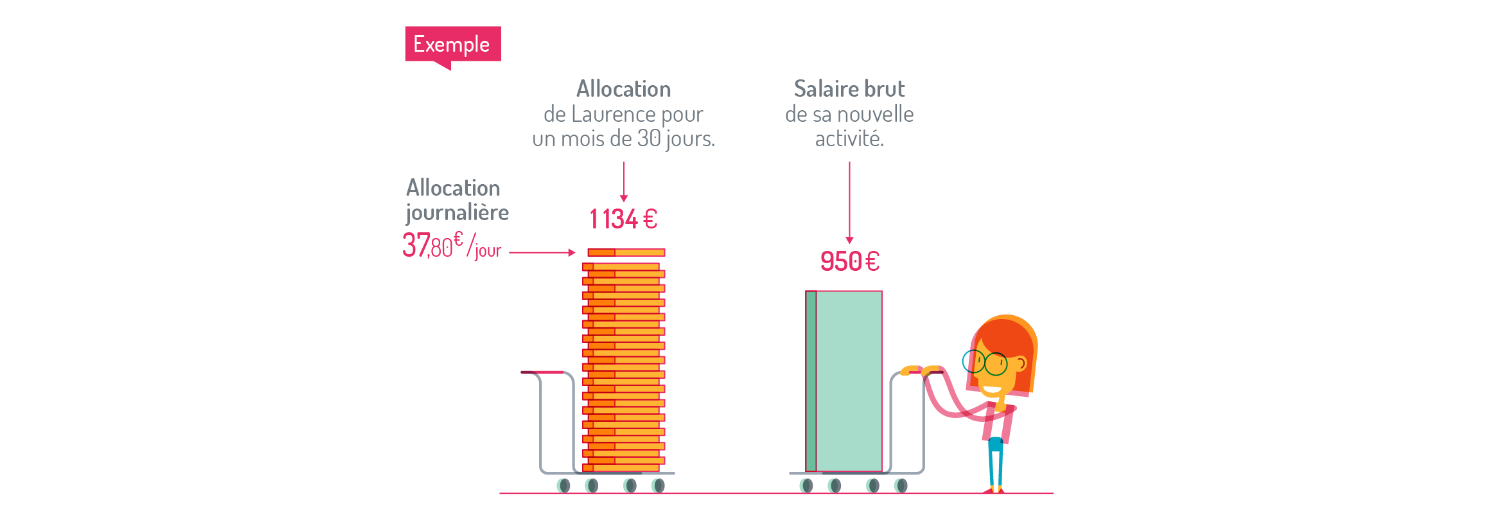 15
Octobre 2023
Association de Conseil de d’Interventions Sociales du Travail - Association loi 1901   |
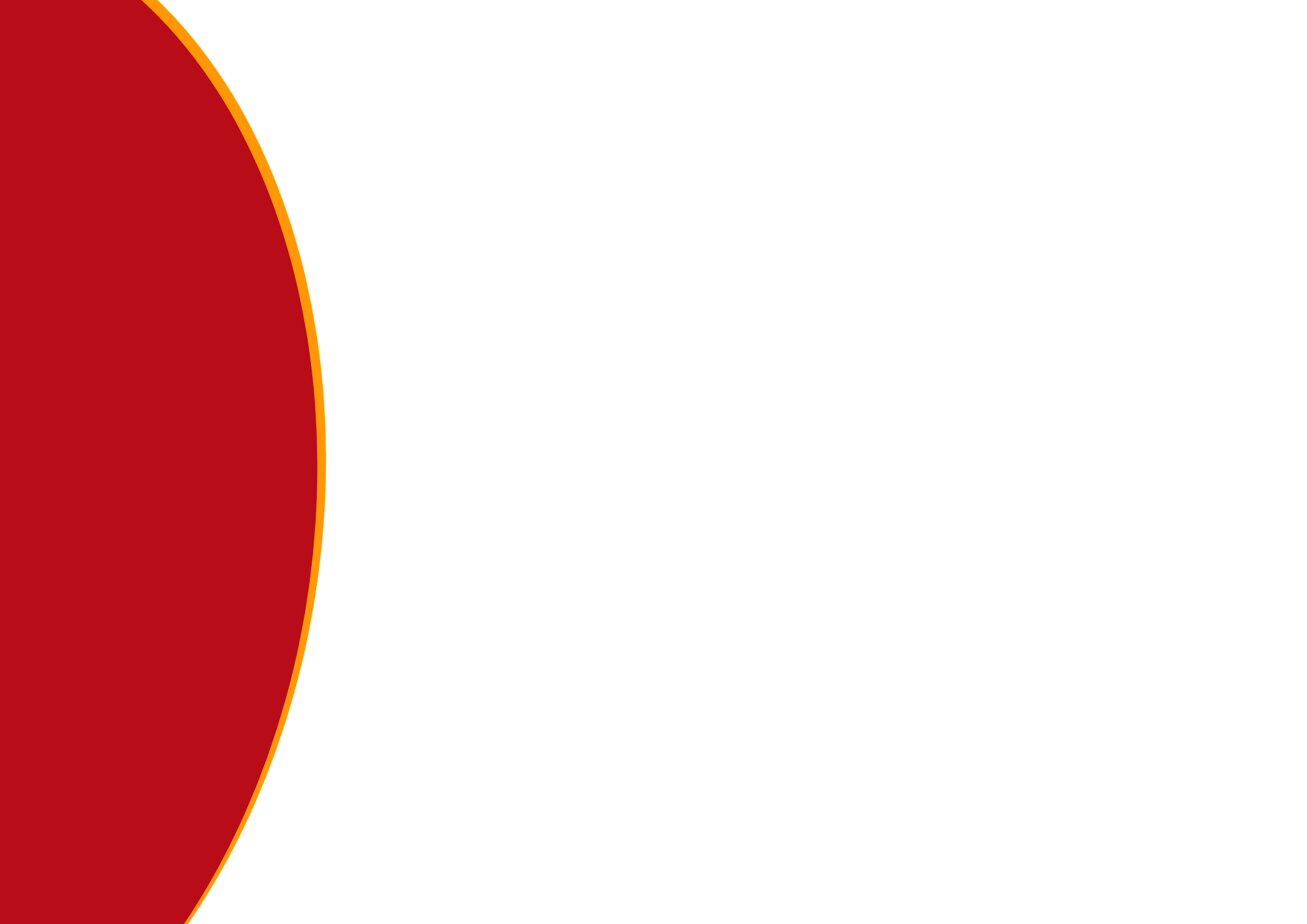 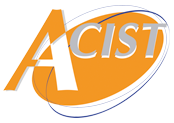 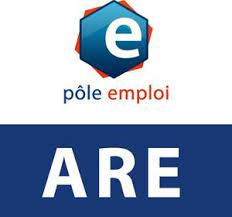 I - Prestations de droit commun
Allocation retour à l’emploi (ARE)
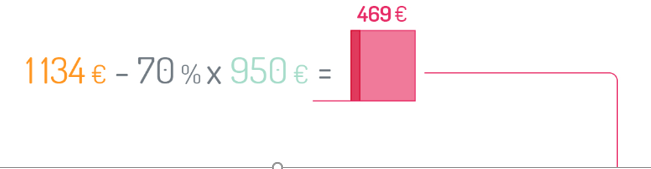 Pôle emploi calcule le montantde l’allocation à verser à partir du salaire mensuel de la nouvelle activité
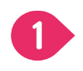 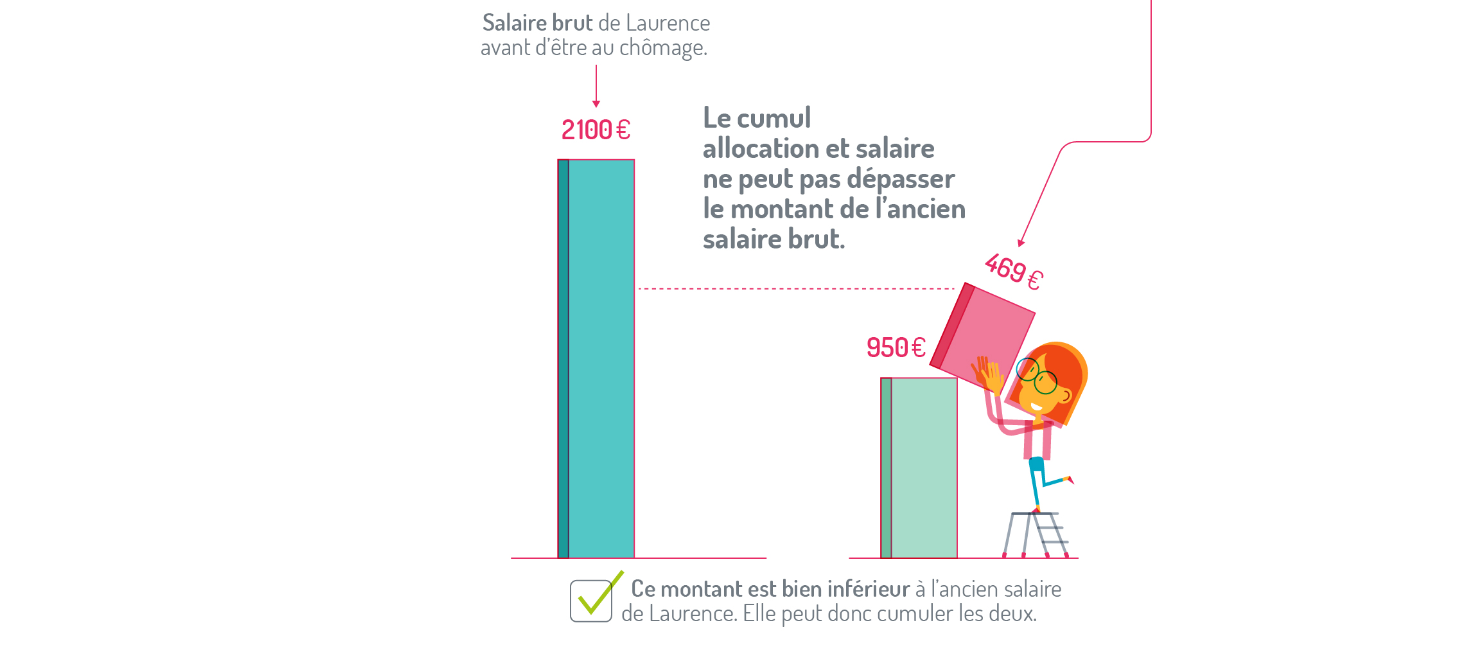 16
Octobre 2023
Association de Conseil de d’Interventions Sociales du Travail - Association loi 1901   |
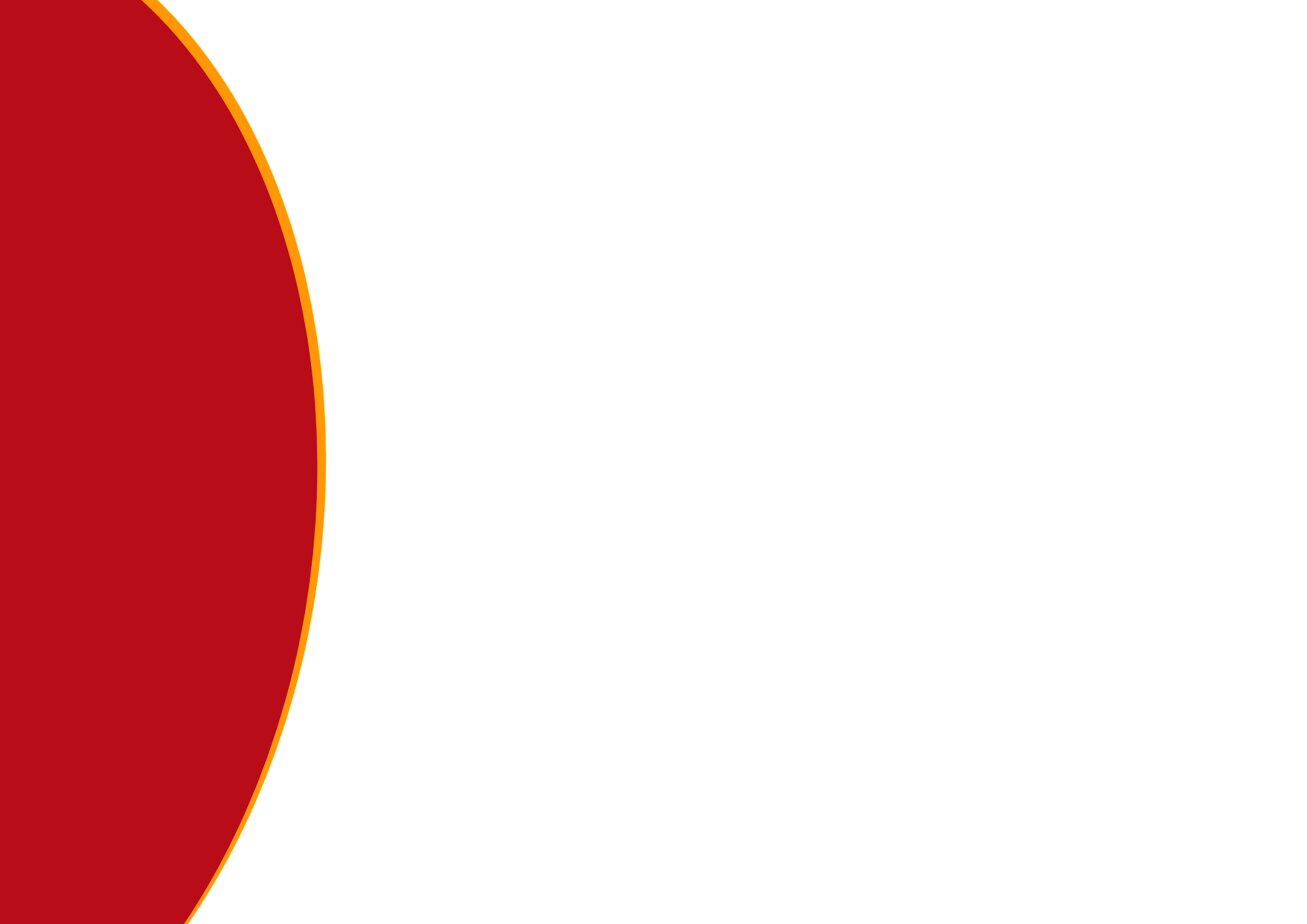 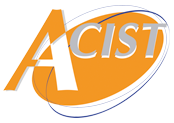 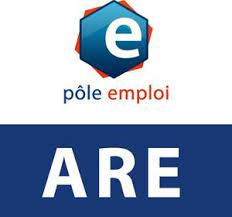 I - Prestations de droit commun
Allocation retour à l’emploi (ARE)
Pôle emploi détermine le nombre de jours d’allocationsà lui verser
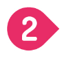 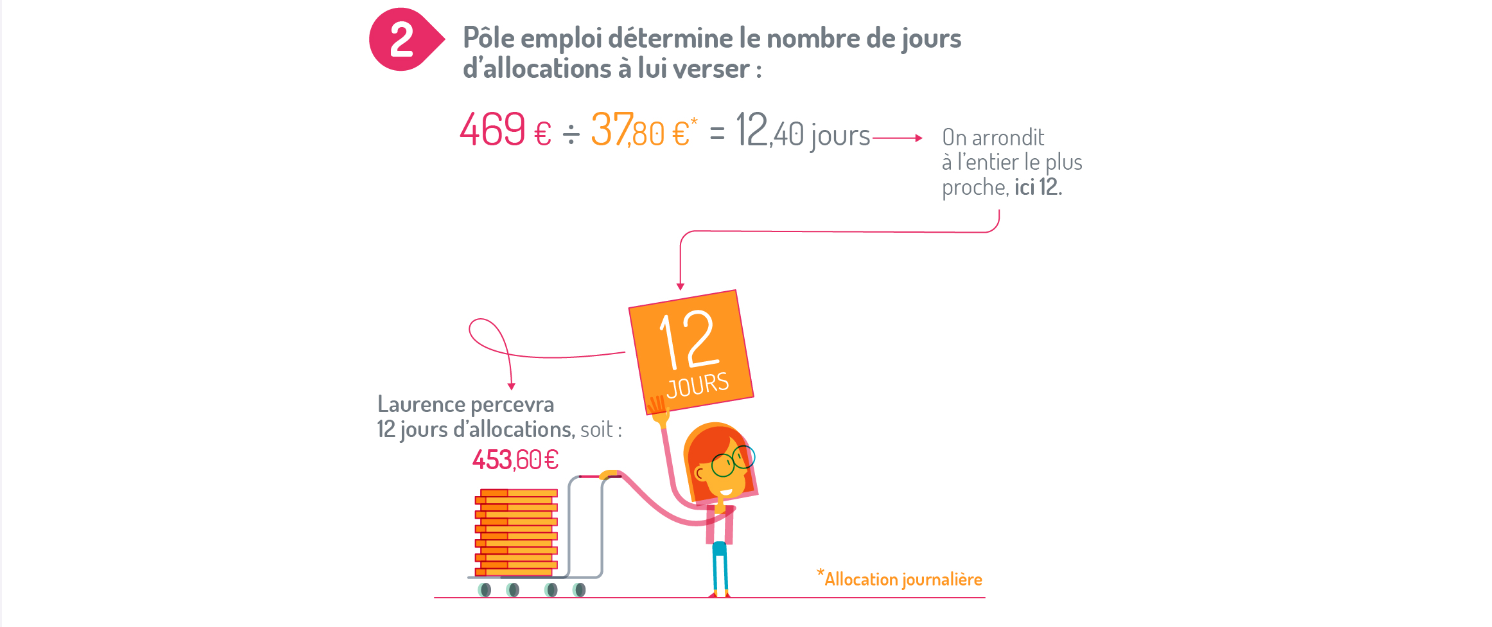 17
Octobre 2023
Association de Conseil de d’Interventions Sociales du Travail - Association loi 1901   |
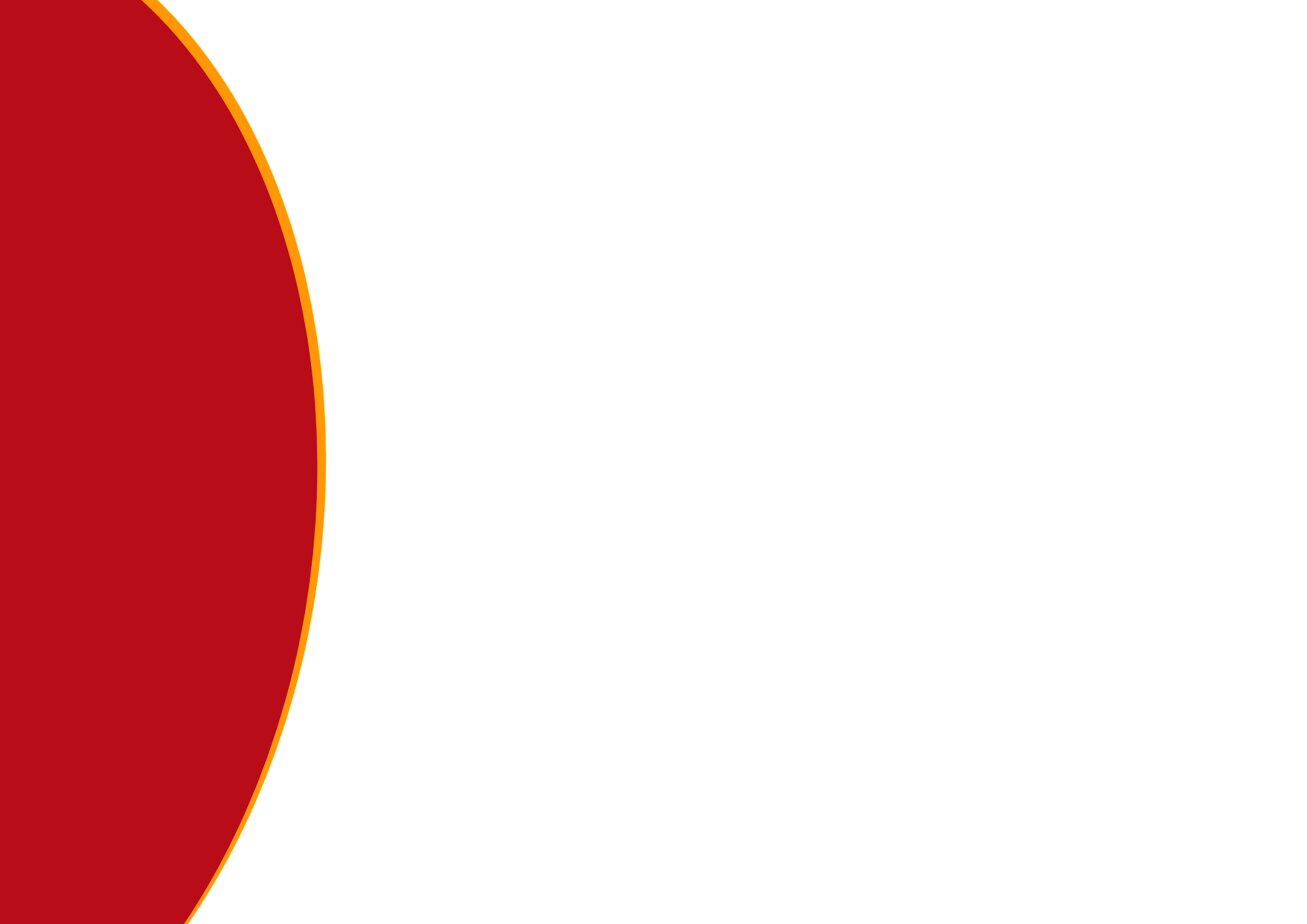 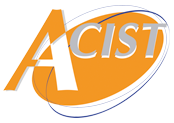 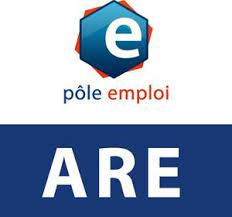 I - Prestations de droit commun
Allocation retour à l’emploi (ARE)
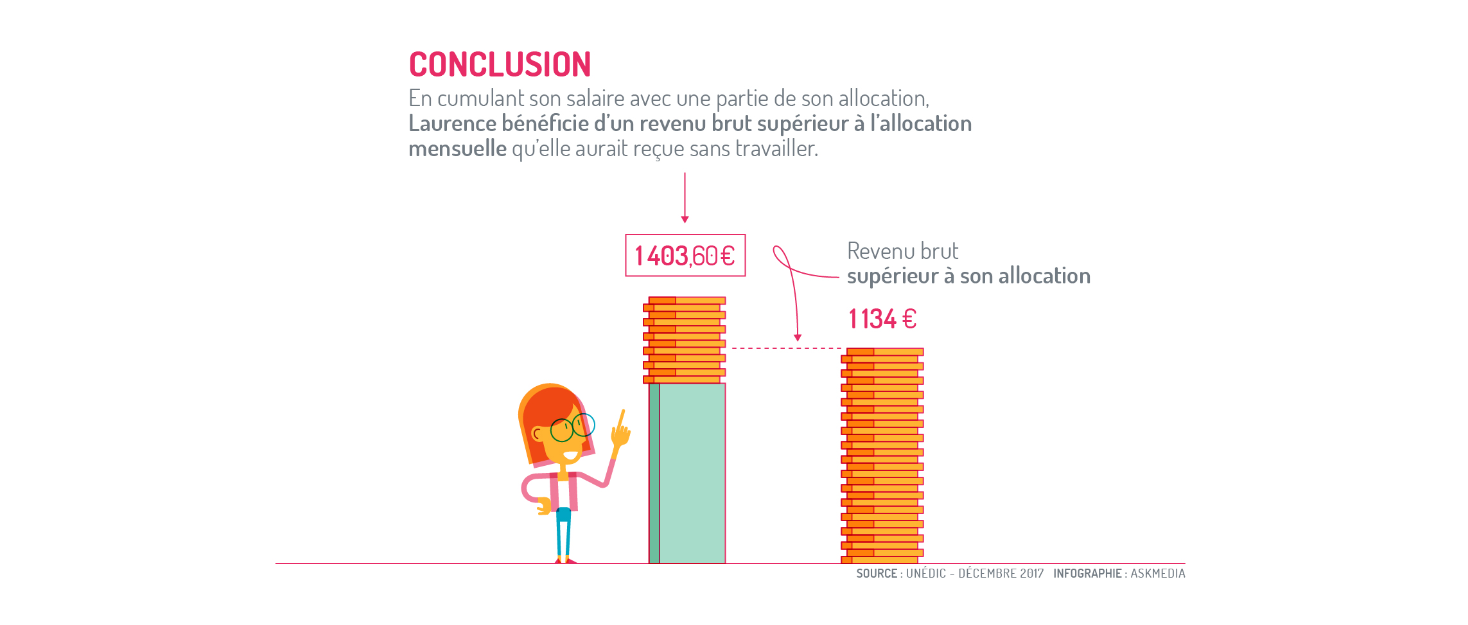 18
Octobre 2023
Association de Conseil de d’Interventions Sociales du Travail - Association loi 1901   |
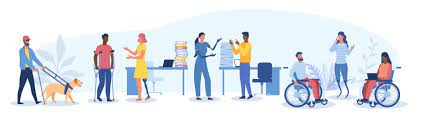 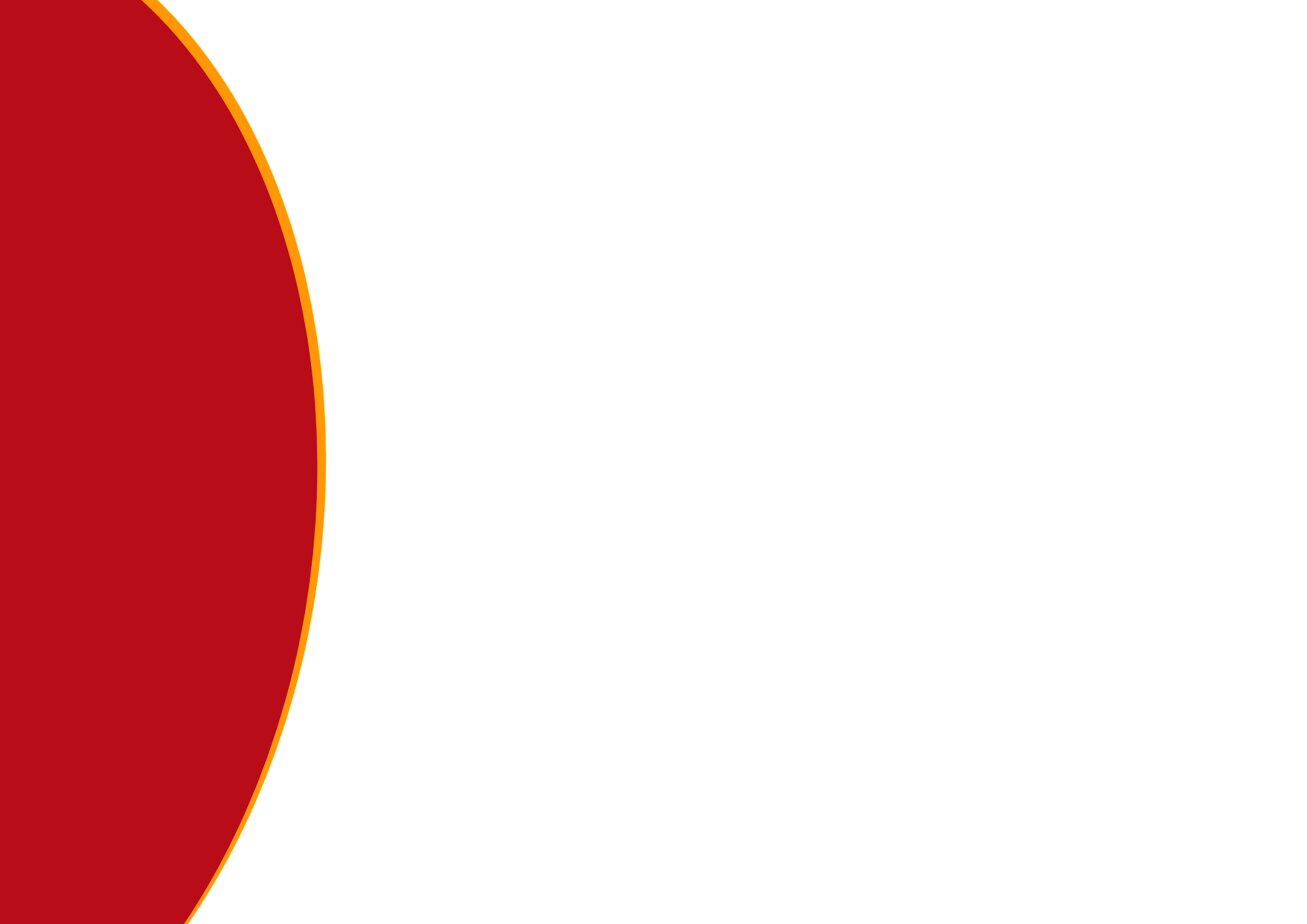 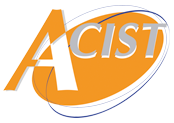 I - Prestations de droit commun
Invalidité versée par la CPAM
 Possibilité de réduire son activité si le salarié perçoit une invalidité catégorie 1 ou 2.
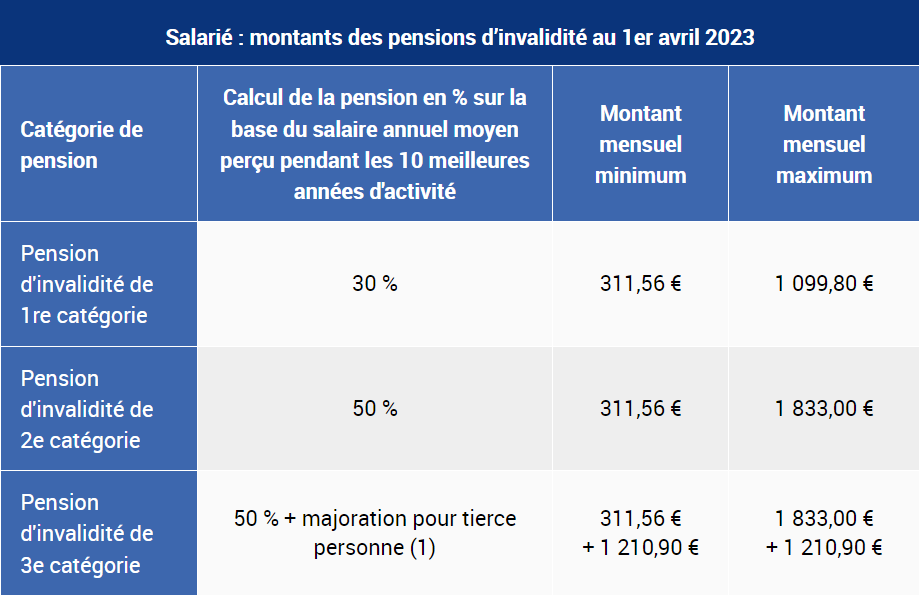 Le cumul salaire + montant de pension invalidité de référence, ne doit pas dépasser le plafond de la Sécurité Sociale soit 41 136 euros en 2022.
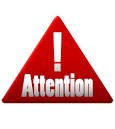 Source : https://www.ameli.fr/rouen-elbeuf-dieppe-seine-maritime/assure/remboursements/pensions-allocations-rentes/invalidite
AAH accordée par la MDPH et versée par la CAF
 A compter d’Octobre 2023, vous pouvez cumuler l’Allocation Adulte Handicapé et activité salariale.
19
Octobre 2023
Association de Conseil de d’Interventions Sociales du Travail - Association loi 1901   |
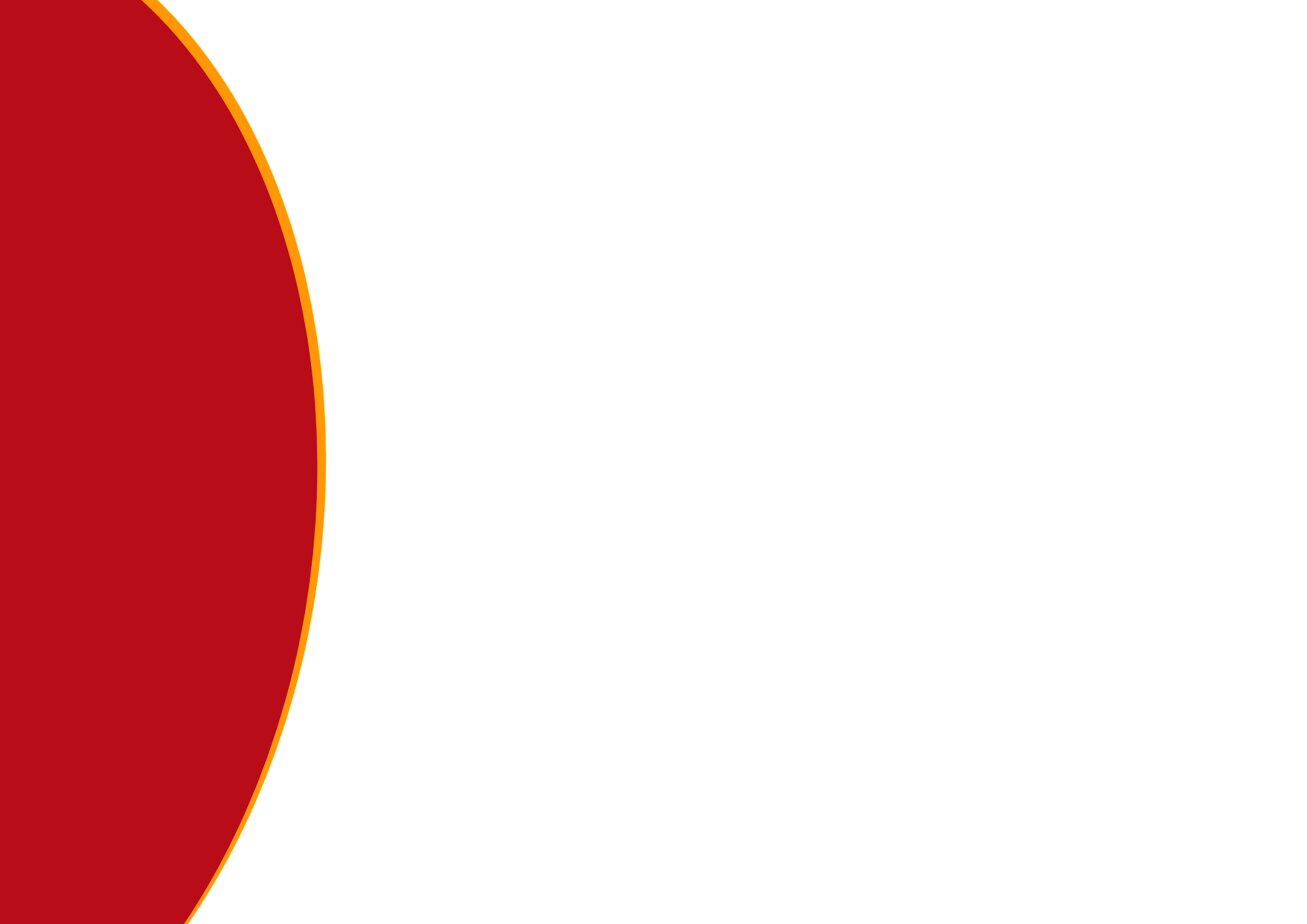 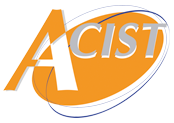 I - Prestations de droit commun
Prestation partagée d’éducation de l’enfant (PreParE)
Condition d’attribution
Remplir les conditions générales d’obtention des prestations familiales
Avoir la charge d’un ou plusieurs enfants
Elever un enfant âgé de moins de 3 ans
Avoir adopté un enfant âgé de moins de 20 ans
Cesser ou réduire votre activité professionnelle

Quels montants pouvez-vous percevoir ? 
Les montants du 1er Avril 2023 au 31 Mars 2024 dépendent de la réduction de votre temps de travail :
428,71 € par mois en cas d’arrêt total d’activité
277,14 € par mois pour une activité égale ou inférieure à 50 %
159,87 € par mois pour une activité comprise entre 50 et 80 %
À savoir : vous pouvez partager votre droit à la PreParE avec votre conjoint. Si vous choisissez le même mois, vous percevrez au maximum 428,71 € par mois.
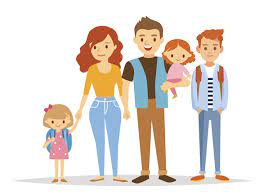 20
Octobre 2023
Association de Conseil de d’Interventions Sociales du Travail - Association loi 1901   |
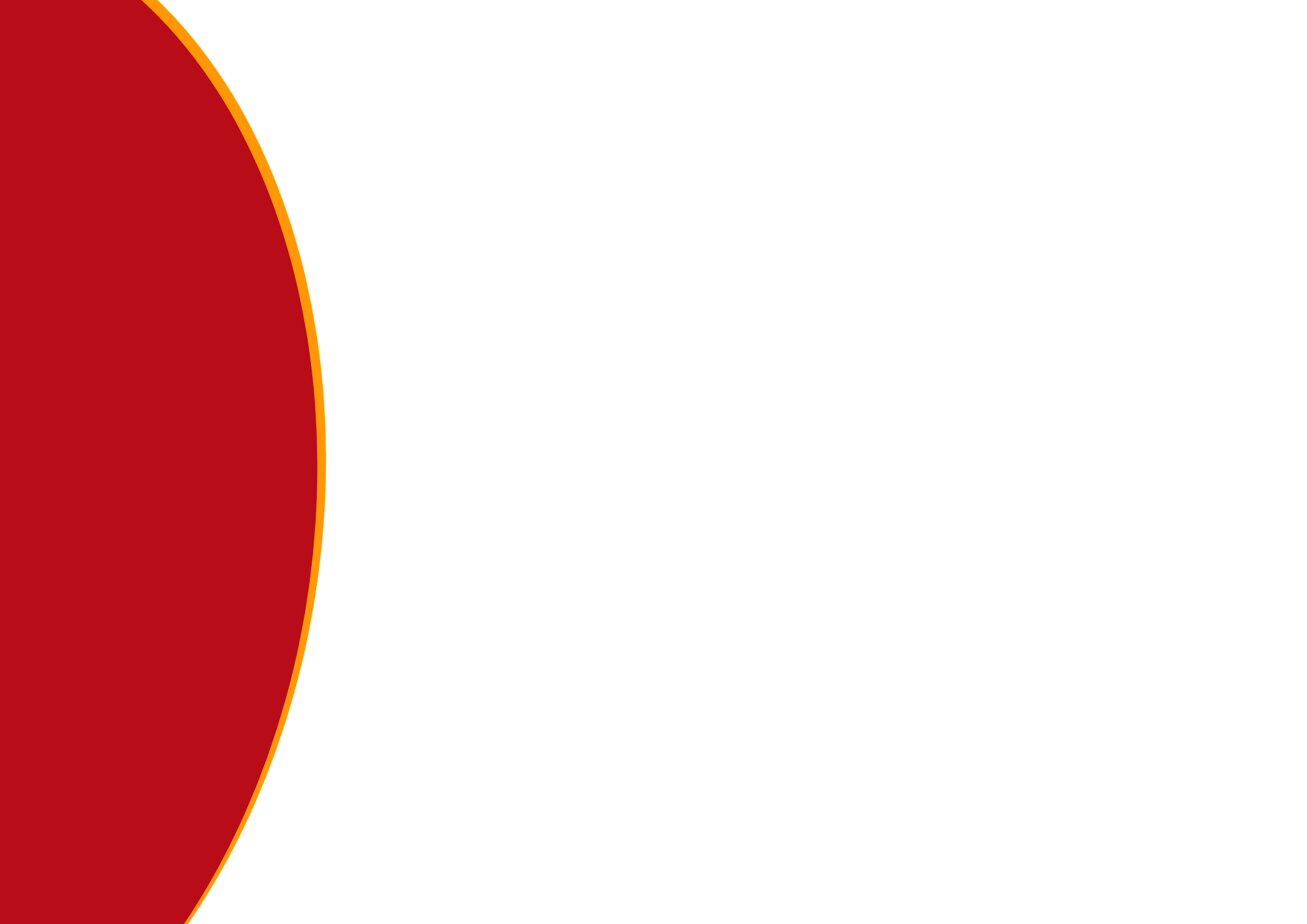 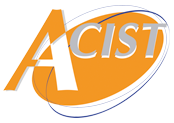 I - Prestations de droit commun
Prestation partagée d’éducation de l’enfant (PreParE)
Pendant combien de temps pouvez-vous en bénéficier ?
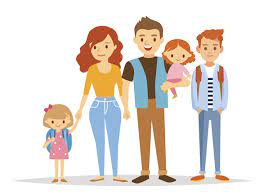 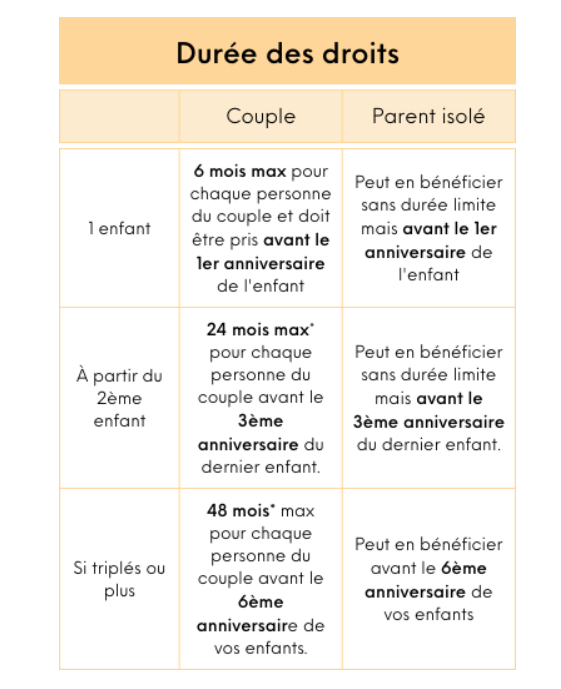 Vous pouvez faire des simulations des aides possibles sur :  https://www.mesdroitssociaux.gouv.fr/votre-simulateur/accueil
Source : https://akna-mood.fr/prepare-2023/?cn-reloaded=1
21
Octobre 2023
Association de Conseil de d’Interventions Sociales du Travail - Association loi 1901   |
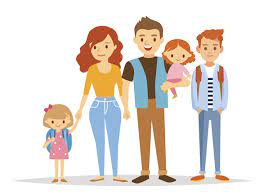 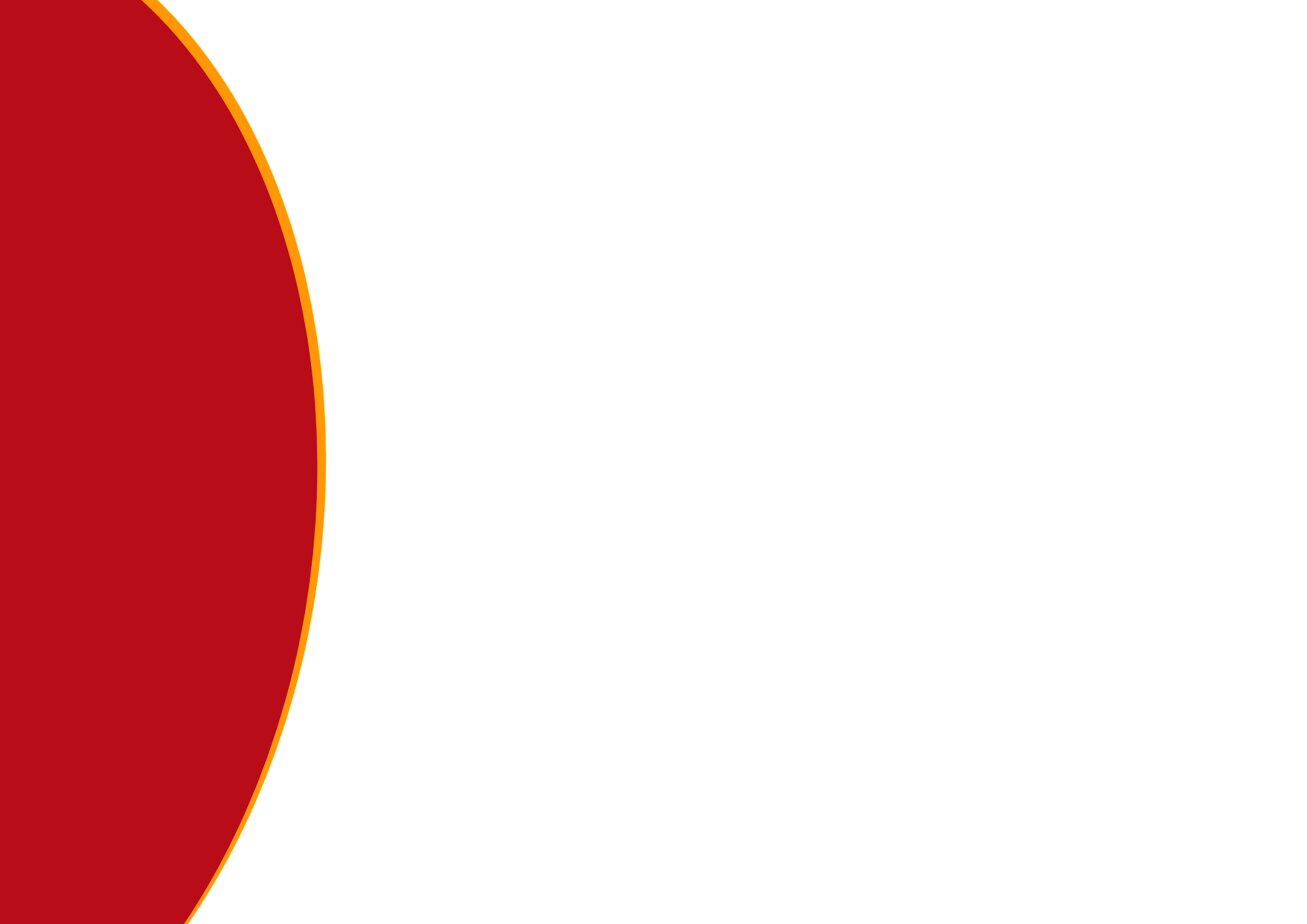 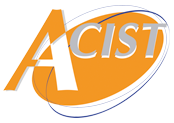 I - Prestations de droit commun
Prestation partagée d’éducation de l’enfant (PreParE)
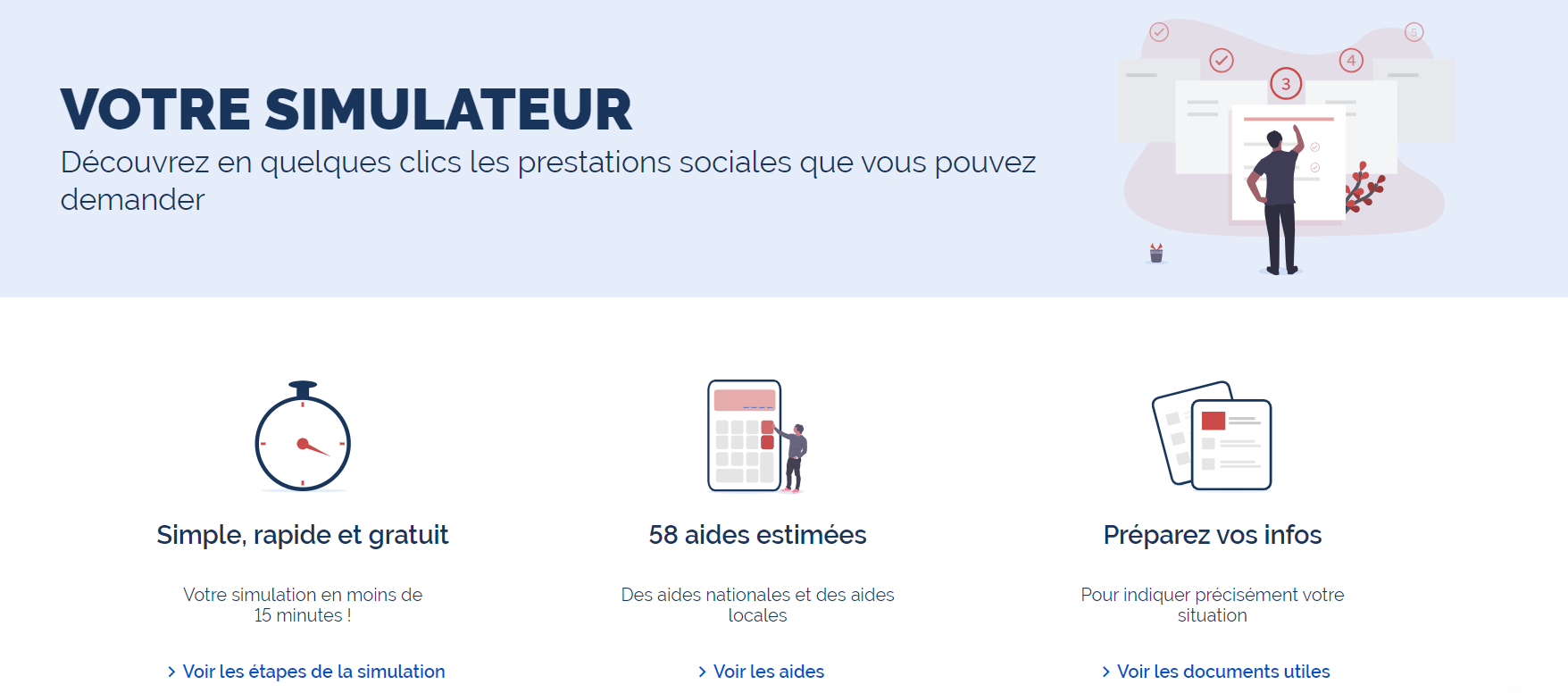 22
Octobre 2023
Association de Conseil de d’Interventions Sociales du Travail - Association loi 1901   |
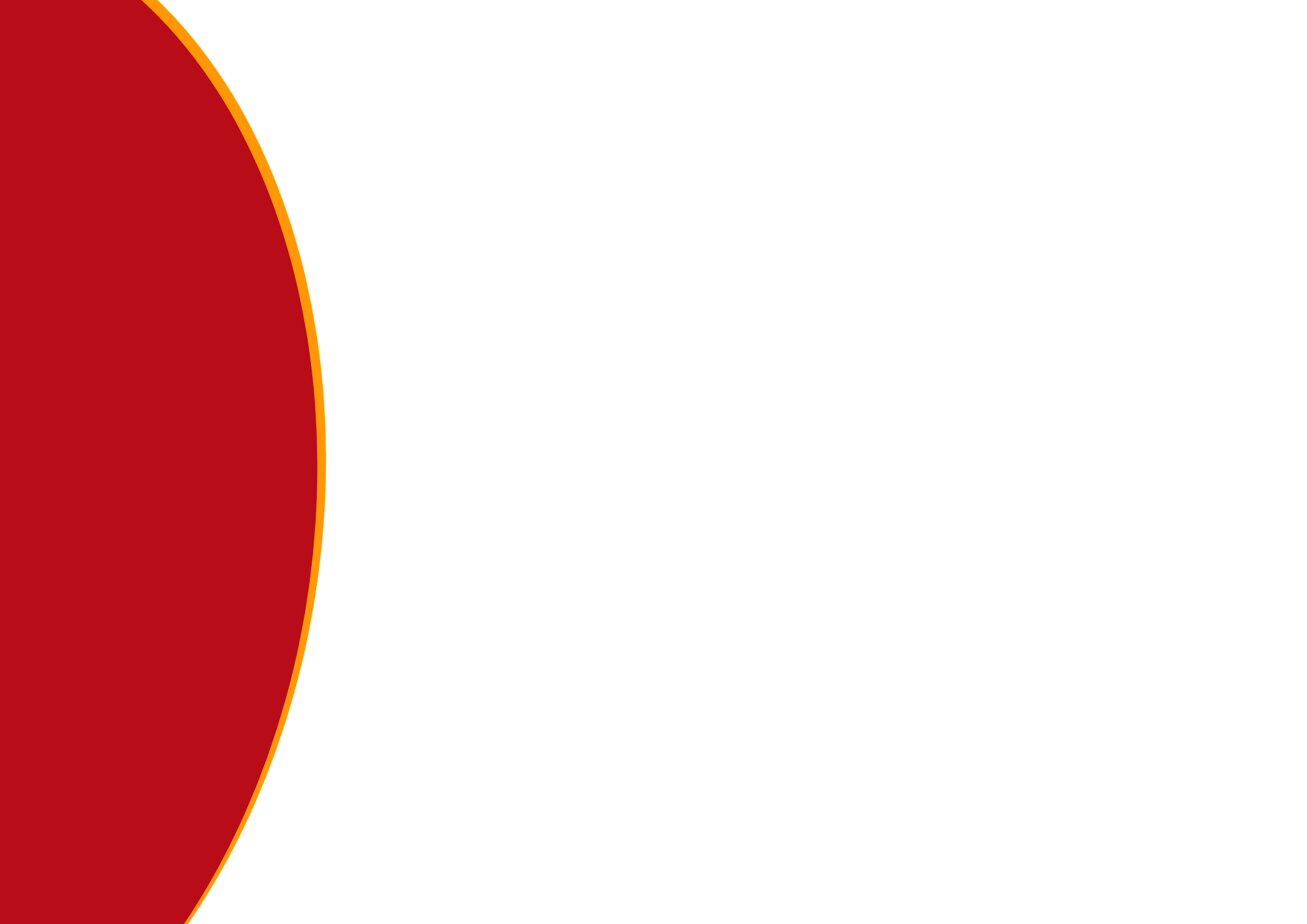 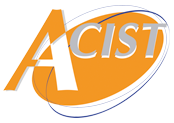 I - Prestations de droit commun
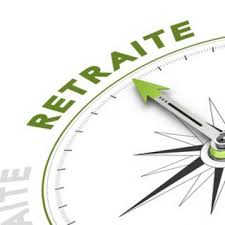 La retraite progressive
La retraite progressive permet de travailler à temps partiel tout en percevant une partie de sa retraite et en continuant à cotiser.

Le droit à retraite progressive sera ouvert deux ans avant l'âge légal. Elle sera possible à partir de 62 ans pour les générations nées à compter du 1er Janvier 1968 et disposer d’une durée d’assurance, tous régimes de retraite, égale à 150 trimestres au moins.
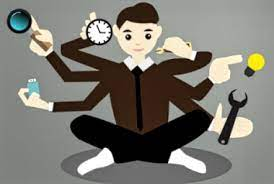 Cumul d’emplois
Il est tout à fait possible de cumuler plusieurs emplois si toutes les conditions suivantes sont réunies :
Respect de la durée maximale légale de travail (48 h par semaine)
Quel que soit le nombre d’employeurs et la durée du travail de chaque contrat
23
Octobre 2023
Association de Conseil de d’Interventions Sociales du Travail - Association loi 1901   |
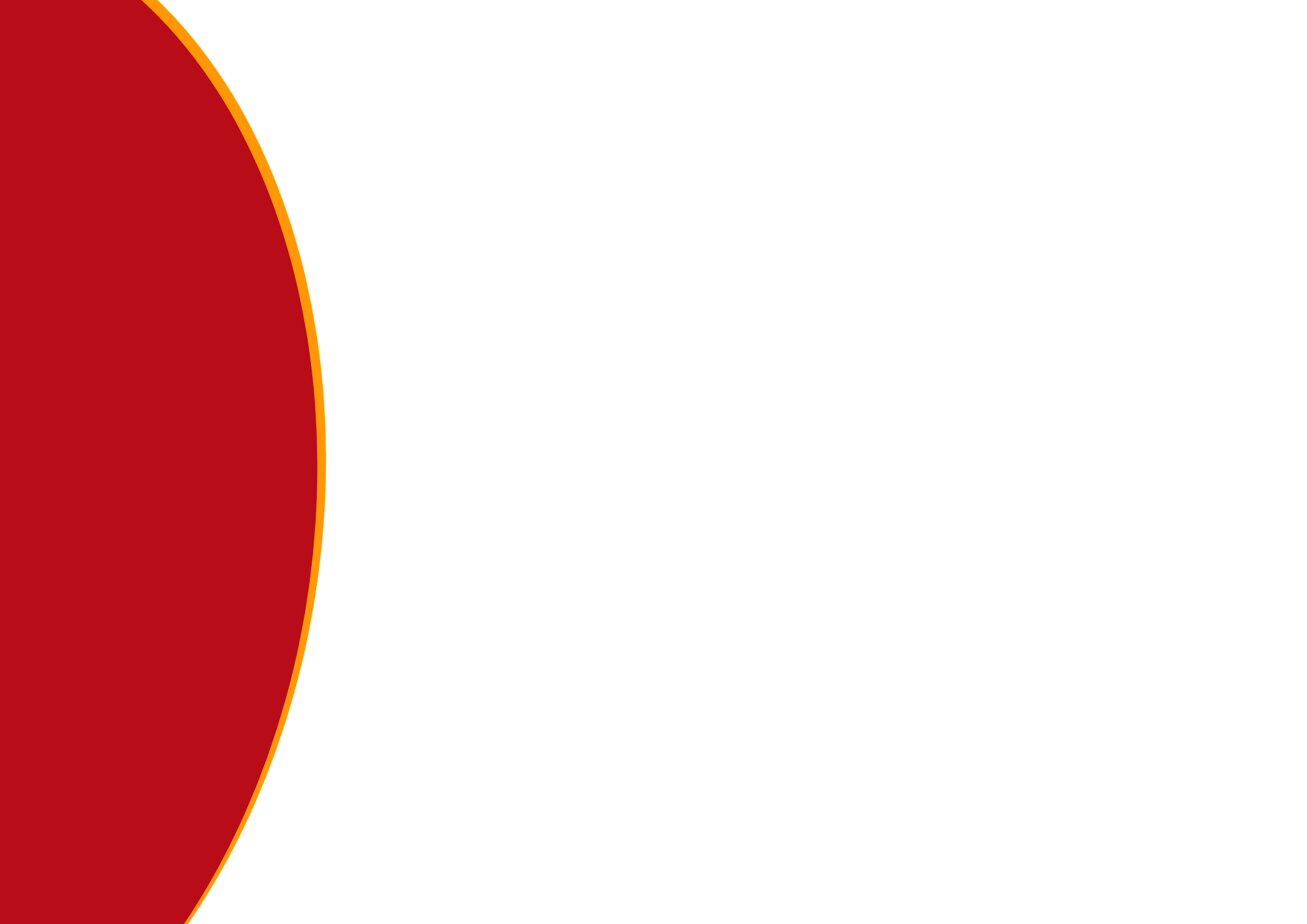 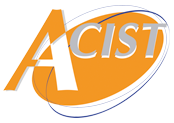 II – Dispositifs d’aides
	avec l’entreprise pour tous les salariés
Aides Action Logement

Avance loca-pass 
Visale 
Prêt travaux, prêt accession…
Conseil en financement



Accords entreprises

Prévoyance 

Selon la situation notamment maladie/temps thérapeutique/invalidité : complément de ressources
24
Octobre 2023
Association de Conseil de d’Interventions Sociales du Travail - Association loi 1901   |
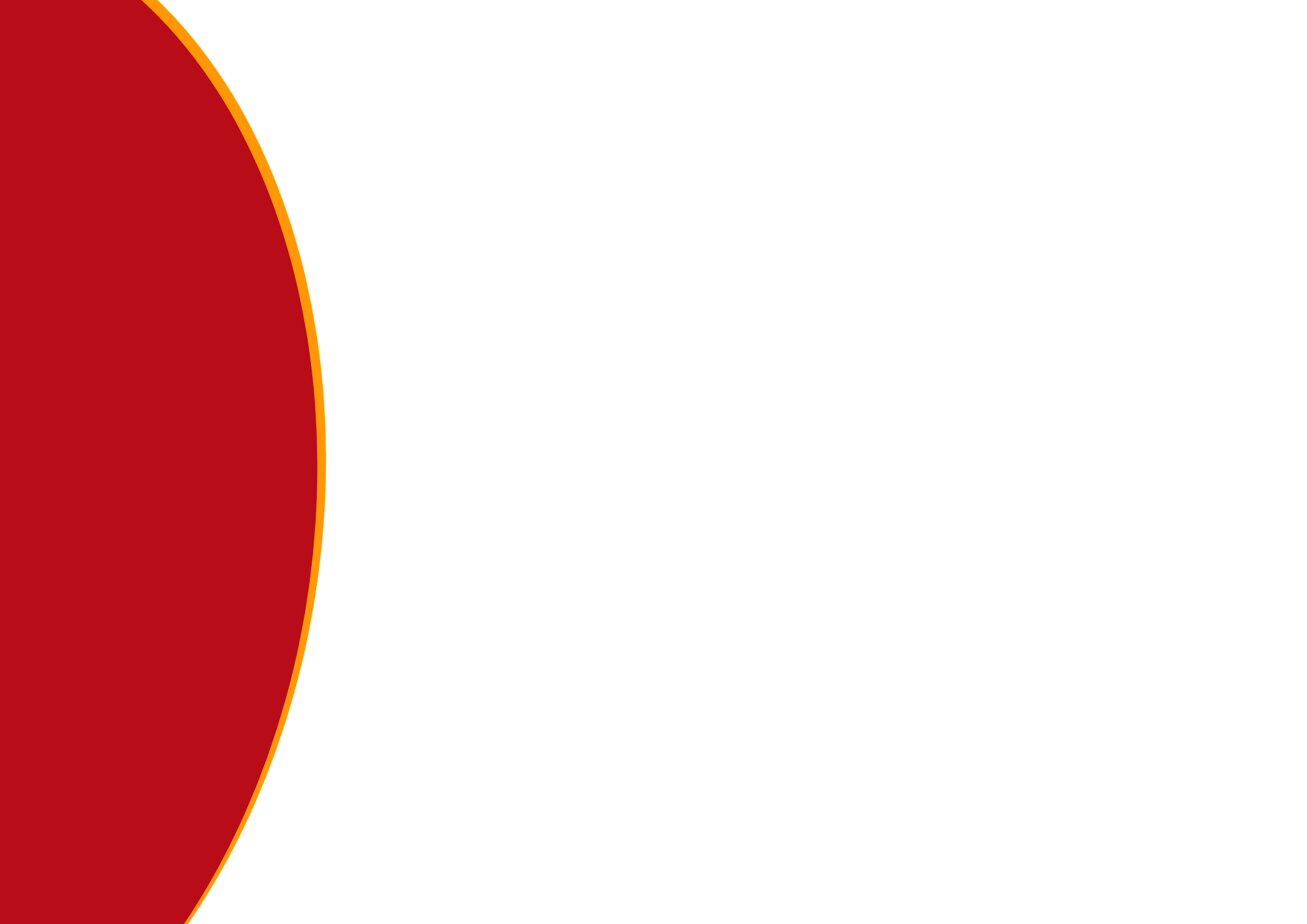 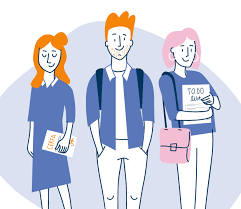 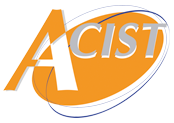 III – Cas particuliers des alternants
Aides au permis 

AIDE DE L’ETAT : Vous avez 18 ans, vous n’avez pas encore passé le permis et êtes inscrit dans une auto-école, vous pouvez bénéficier d’une aide de l’Etat de 500 € pour le permis B. 
AIDE IRP Auto : Vous êtes en 2ème année de formation et votre entreprise cotise à IRP Auto, vous pouvez bénéficier d’une aide supplémentaire pour le paiement de votre permis : 500 € pour lepermis B ou 300 € pour le permis moto. 

Aides Action Logement

AIDE MOBILIJEUNE : Prise en charge d’une partie du loyer ou de l’internat (entre 10 € et 100 € maximum) chaque mois et pendant un an. Elle s’adresse aux jeunes de moins de 30 ans, en formation, en alternance. Elle est à demander maximum 6 mois après la signature du contrat d’apprentissage.
AVANCE LOCA-PASS : J’emménage dans un nouveau logement et je dois payer ma caution, action logement peut vous faire une avance que vous rembourserez sous maximum 24 mois. 
VISALE : J’emménage dans un nouveau logement et on me demande un garant. Action logement peut se porter garant pour vous auprès de votre propriétaire.
25
Octobre 2023
Association de Conseil de d’Interventions Sociales du Travail - Association loi 1901   |
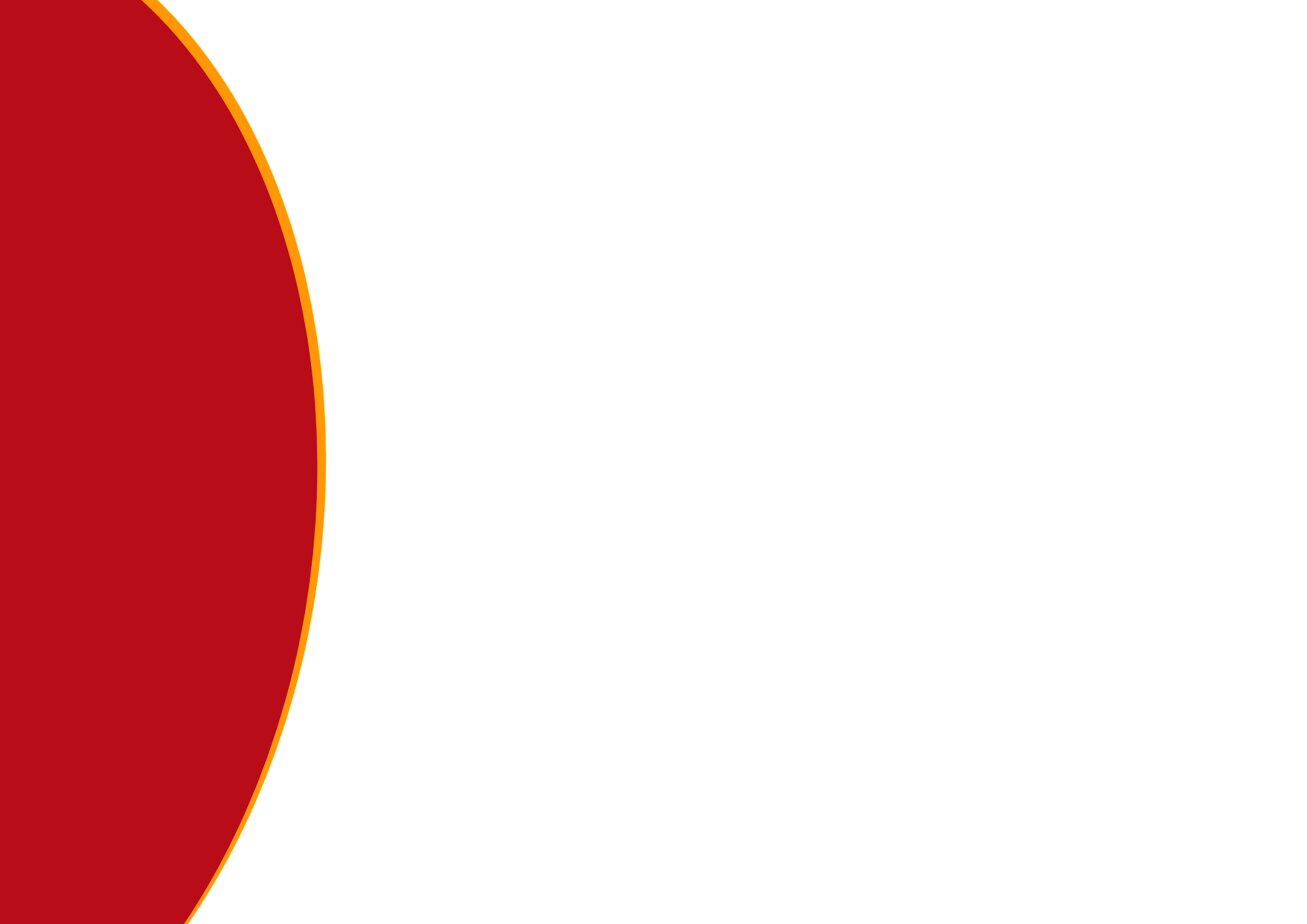 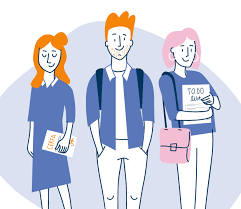 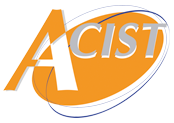 III – Cas particuliers des alternants
Aides de la CAF

PRIME D’ACTIVITE : Vous avez un salaire supérieur à 1 070 € net, sous certaines conditions, les apprentis peuvent prétendre à la prime d’activité. Il s’agit d’un complément de salaire d’un montant variable, pouvant aller jusqu’à 200 € par mois. 
AIDE PERSONNALISE AU LOGEMENT : Vous êtes locataire de votre logement, vous pouvez prétendre à une aide financière mensuelle pour le paiement de votre loyer, qui varie en fonction de vos ressources.
26
Octobre 2023
Association de Conseil de d’Interventions Sociales du Travail - Association loi 1901   |
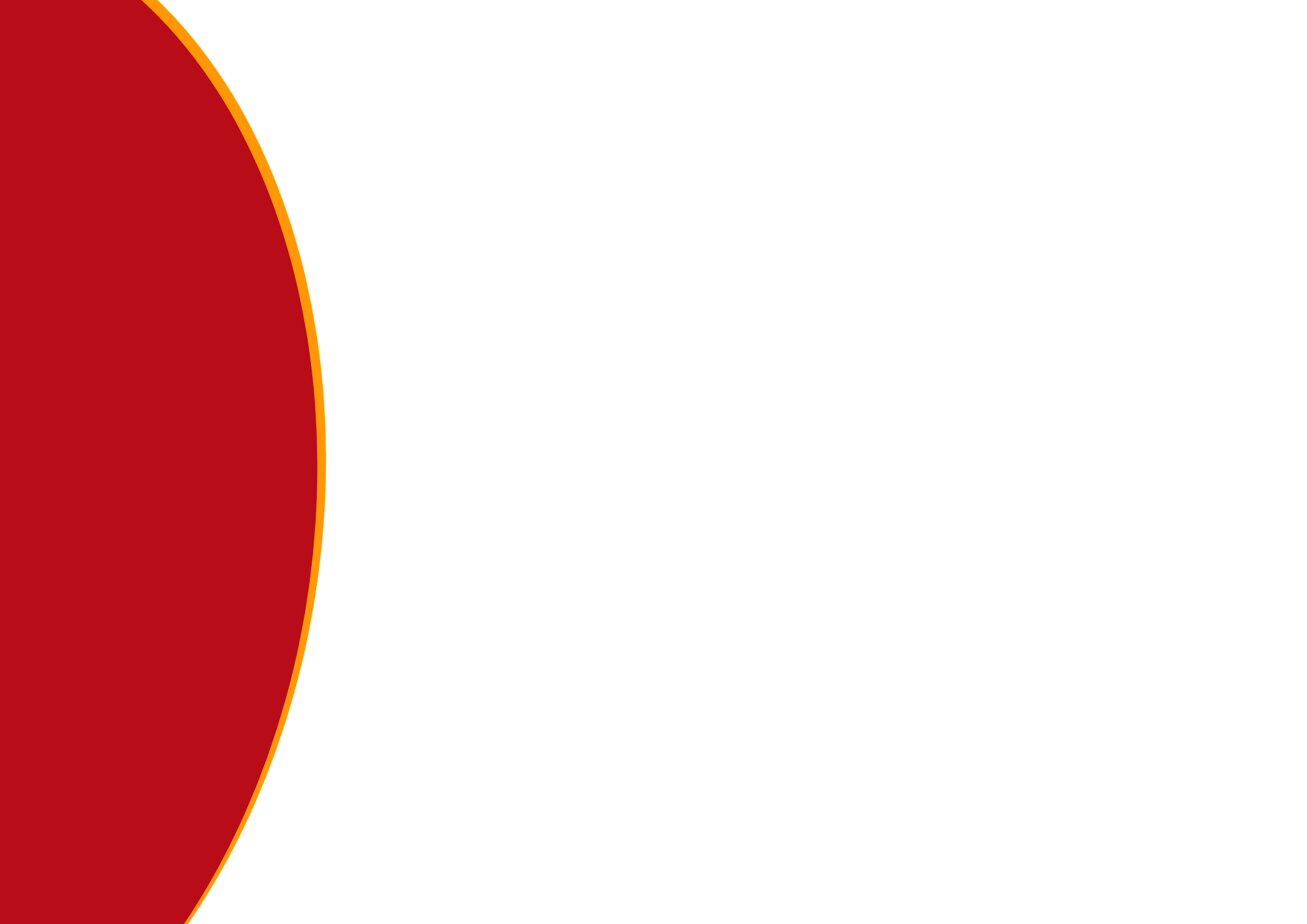 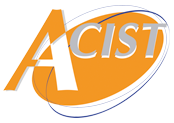 IV – Prestations temporaires de l’État
Chèque énergie 
	 A pris fin en Mai 2023 (à voir si renouvellement en fin d’année).

Carburant
	 A pris fin en Mars 2023 mais il devrait être renouvelé.
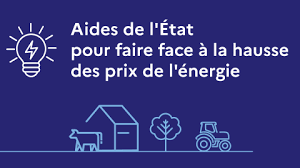 27
Octobre 2023
Association de Conseil de d’Interventions Sociales du Travail - Association loi 1901   |
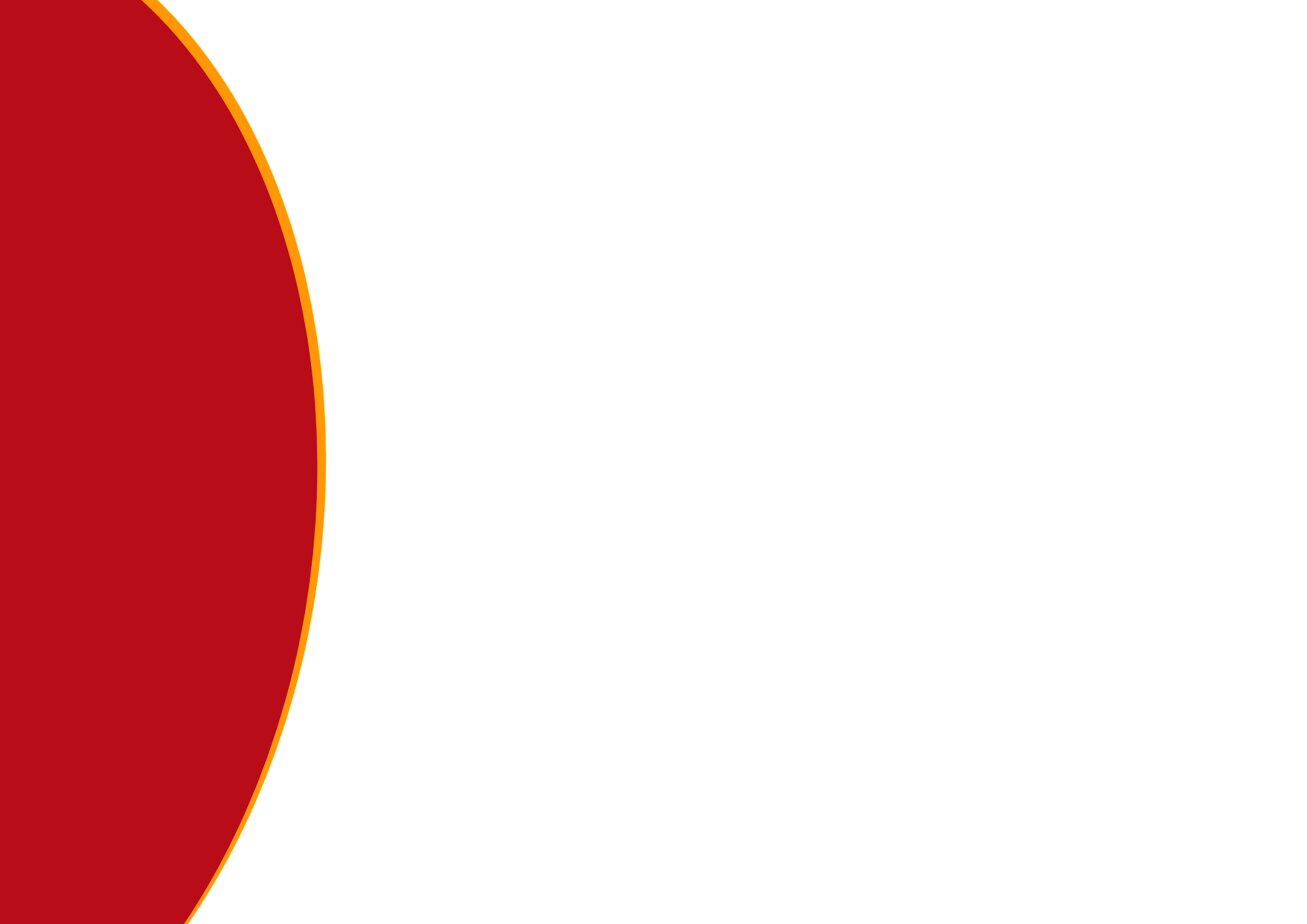 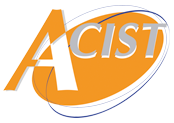 Avez-vous des questions ?
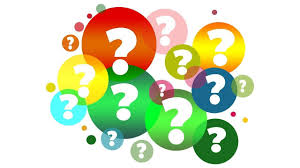 28
Octobre 2023
Association de Conseil de d’Interventions Sociales du Travail - Association loi 1901   |
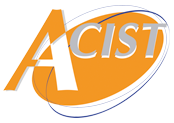 SIÈGE NORMANDIE
155 rue Louis Blériot, 76230 Bois Guillaume
02 76 01 51 51 
secretariat@acist.asso.fr

Retrouvez-nous sur : www.acist.asso.fr

Et sur les réseaux :
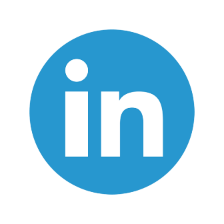 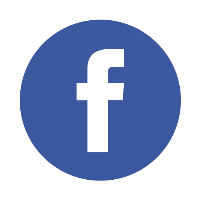 29
Association de Conseil de d’Interventions Sociales du Travail - Association loi 1901   |